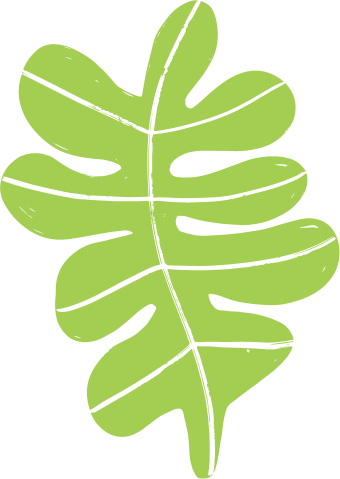 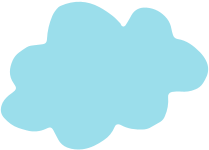 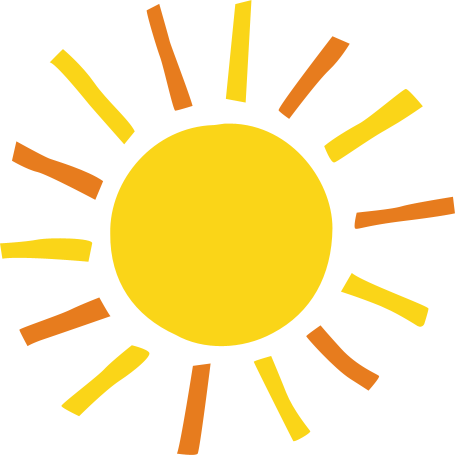 Thứ … ngày … tháng … năm 2021
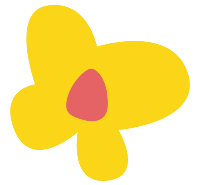 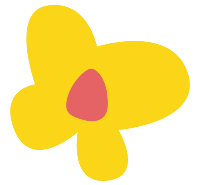 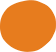 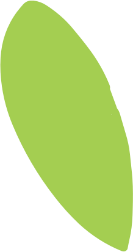 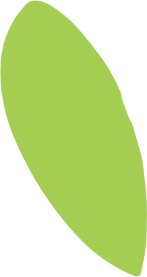 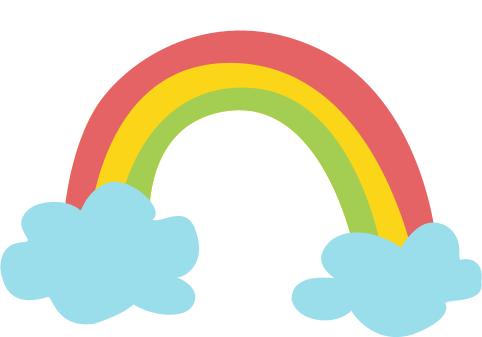 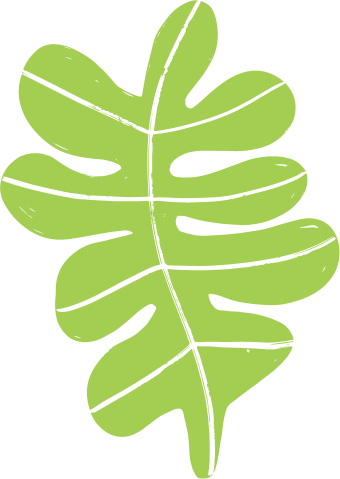 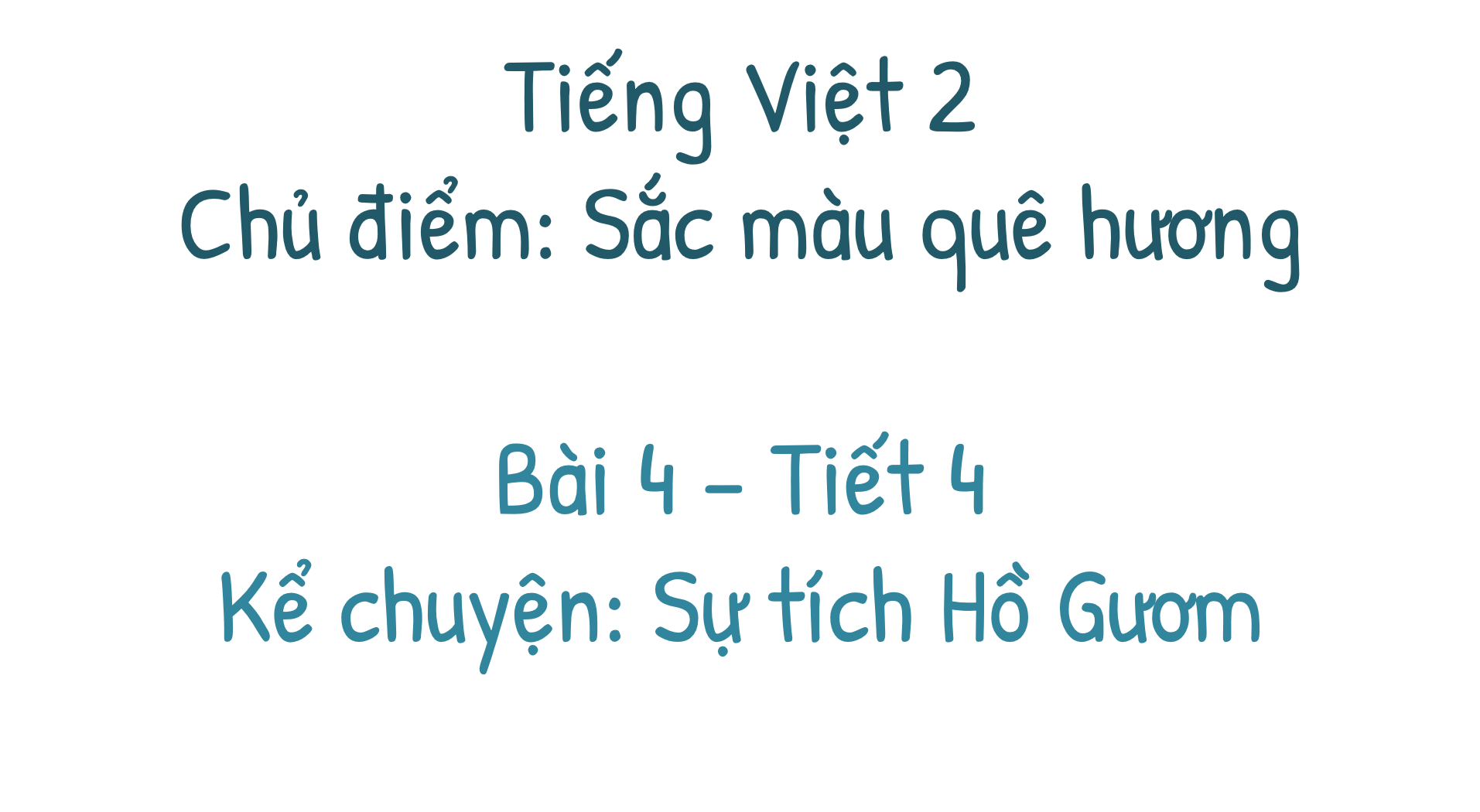 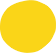 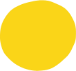 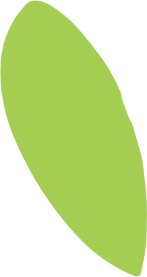 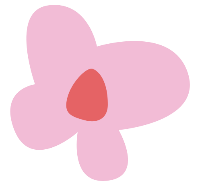 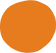 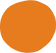 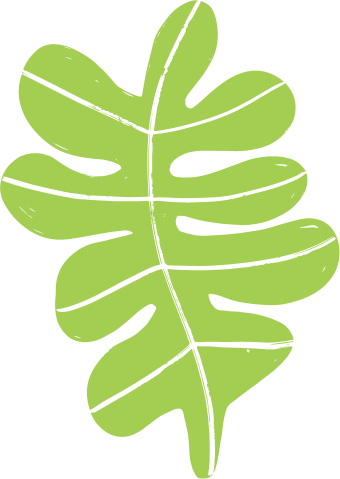 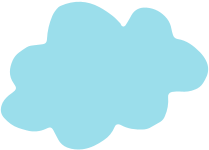 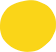 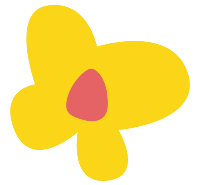 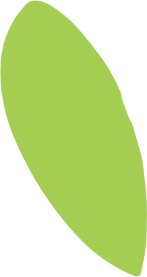 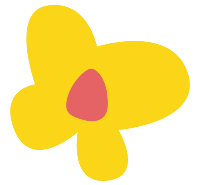 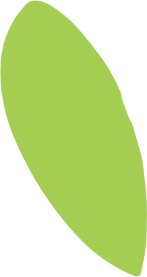 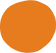 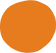 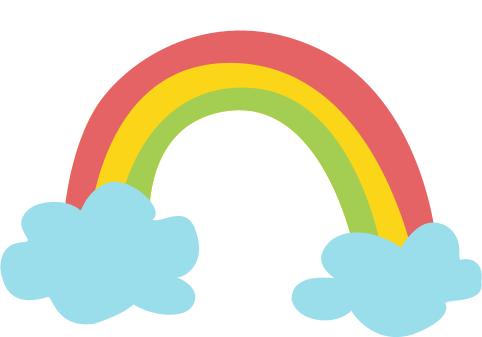 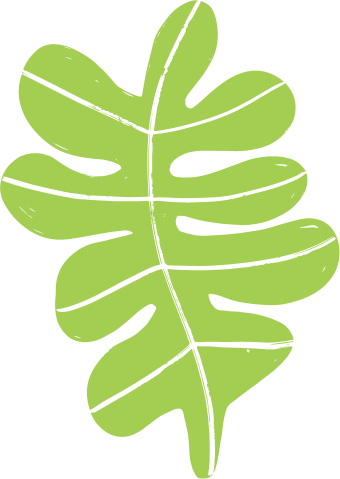 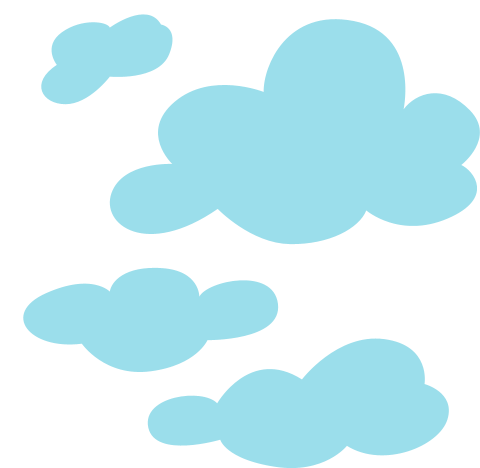 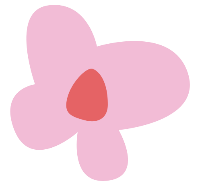 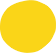 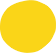 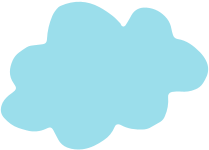 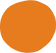 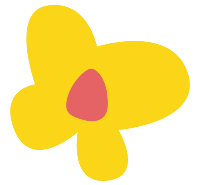 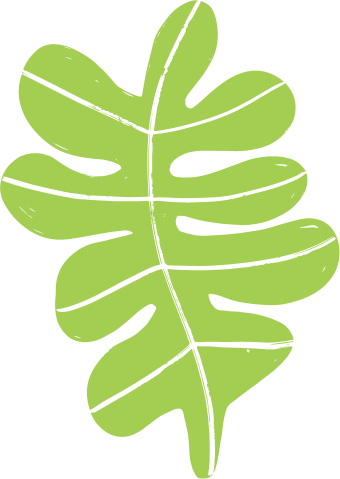 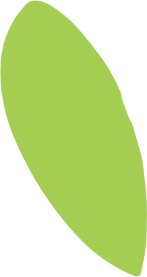 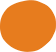 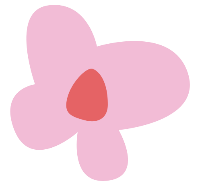 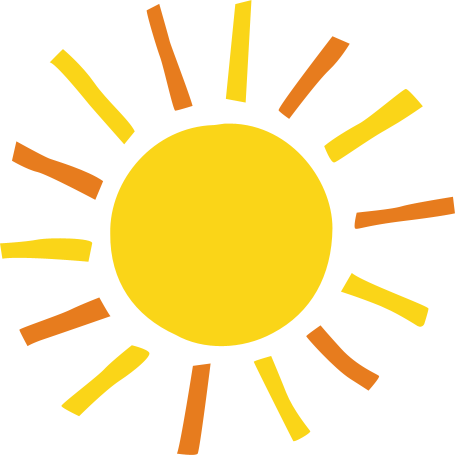 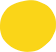 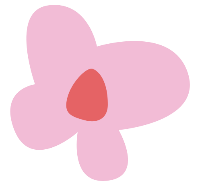 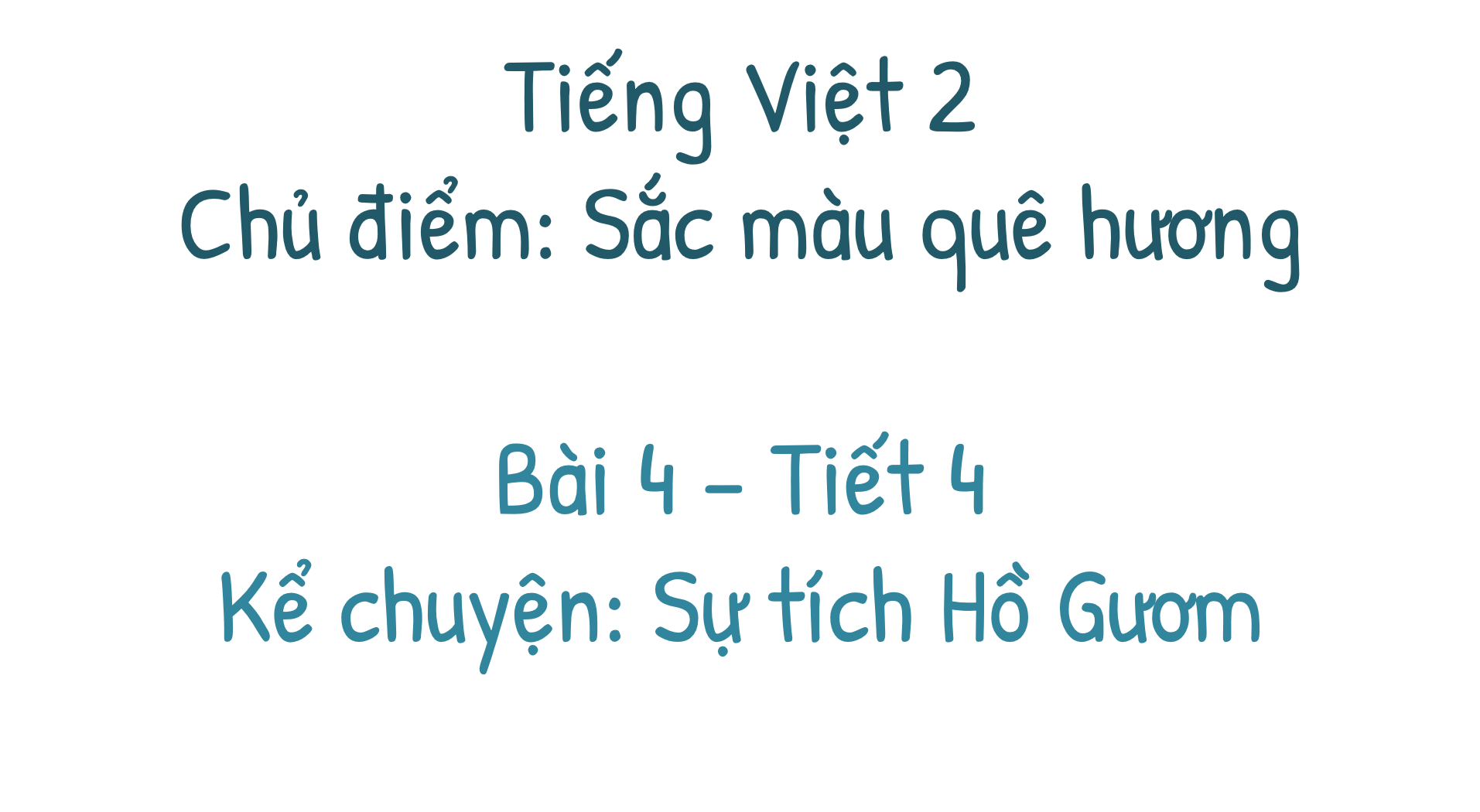 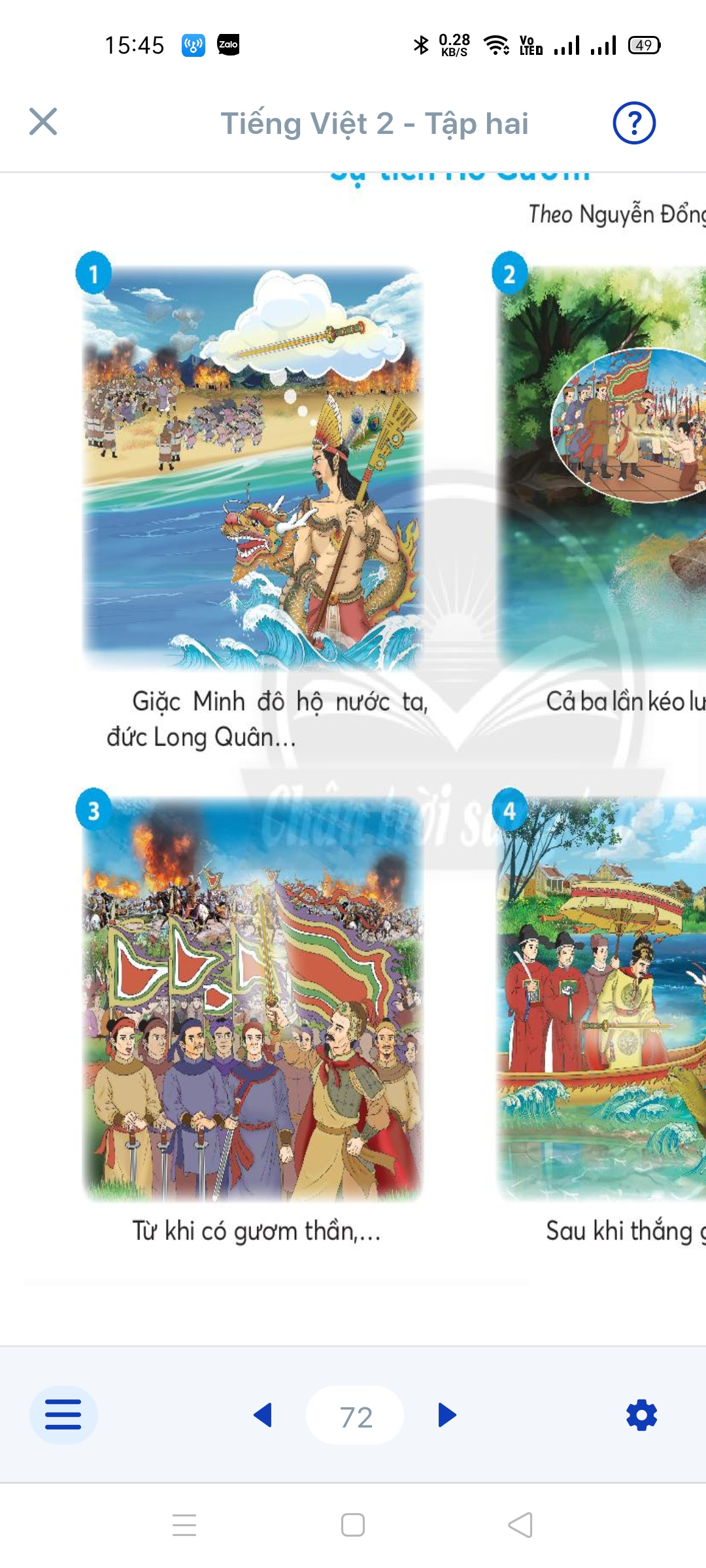 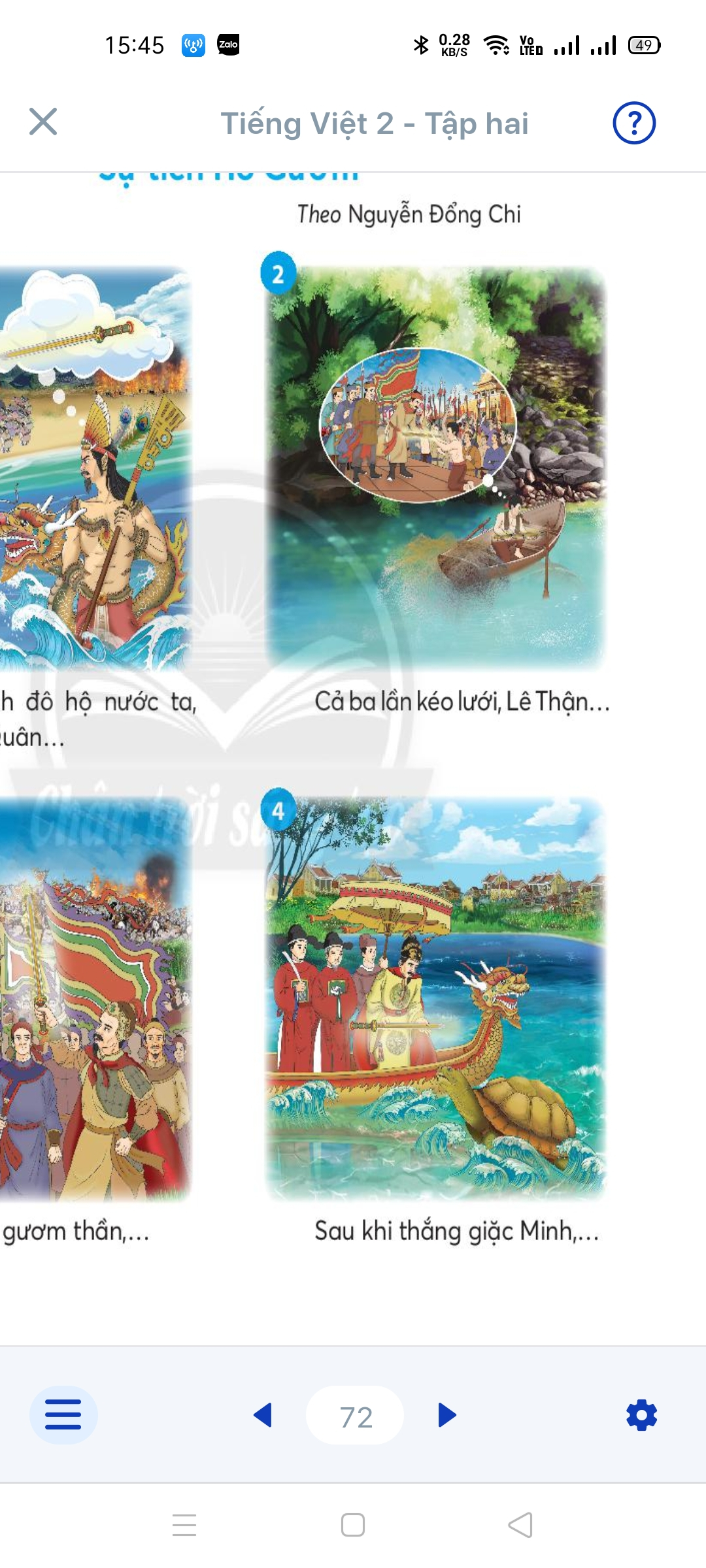 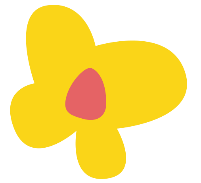 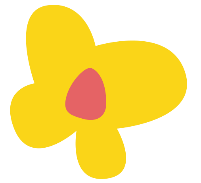 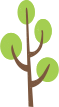 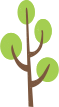 Câu chuyện có những nhân vật nào?
Giặc Minh đô hộ nước ta, đức Long Quân ….
Cả ba lần kéo lưới, Lê Thận…
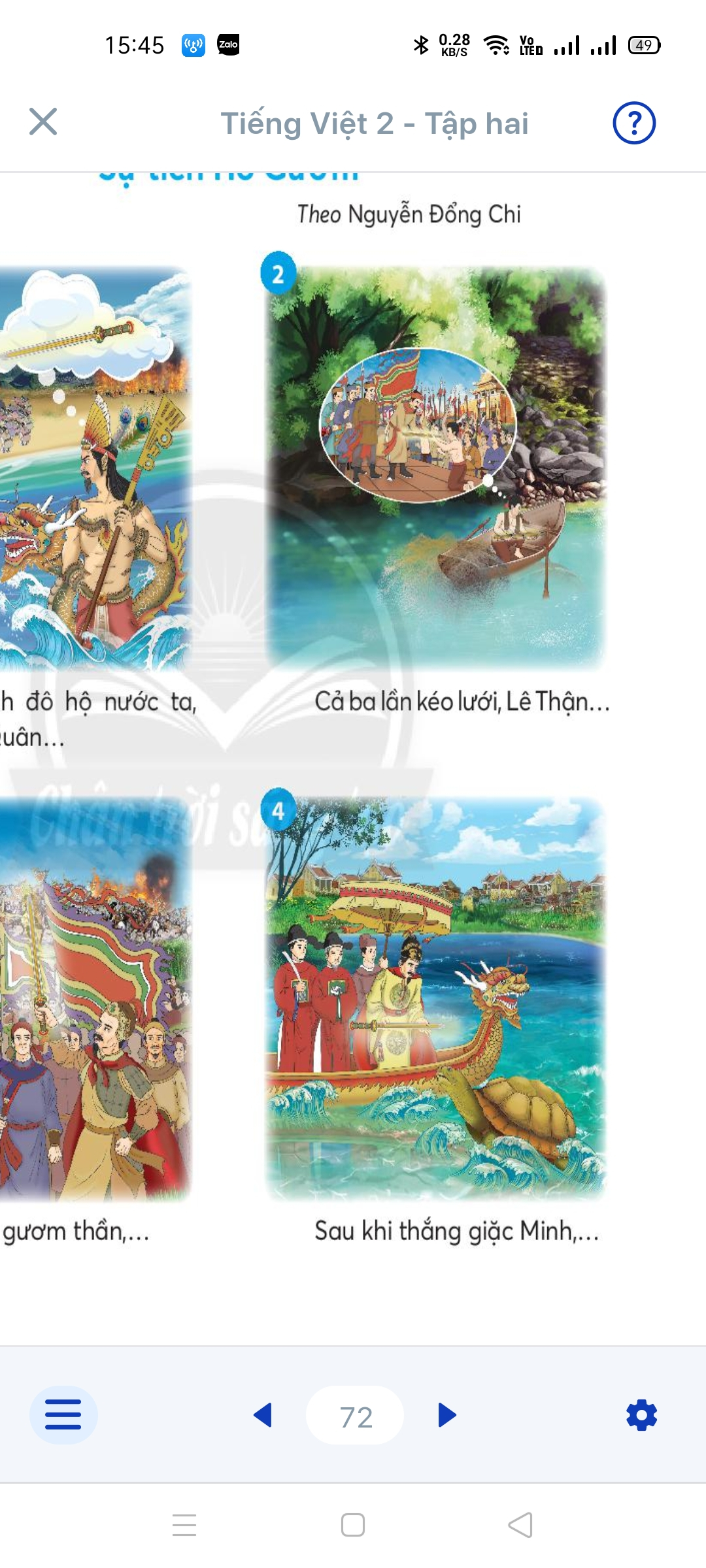 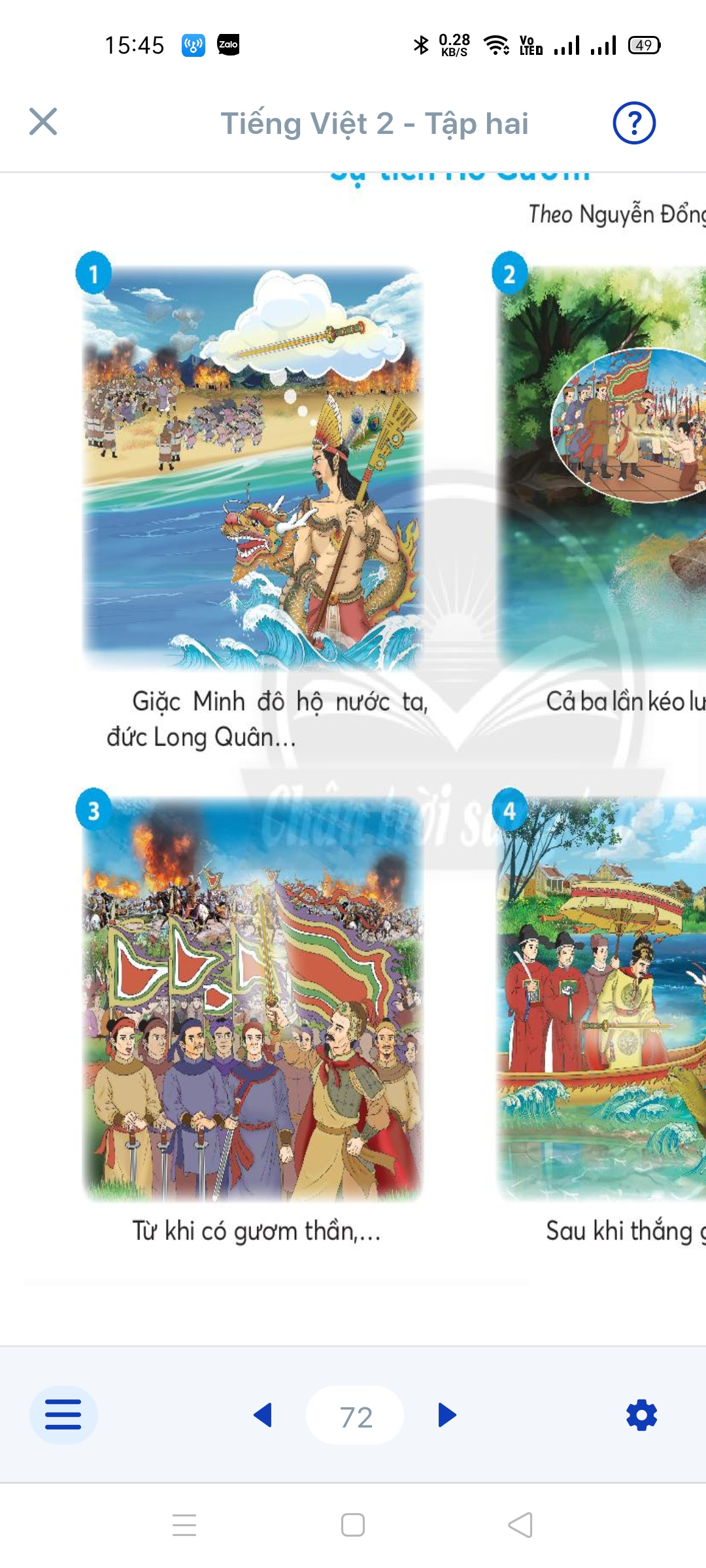 Em hãy đoán nội dung câu chuyện.
Từ khi có gươm thần,…
Sau khi thắng giặc Minh,…
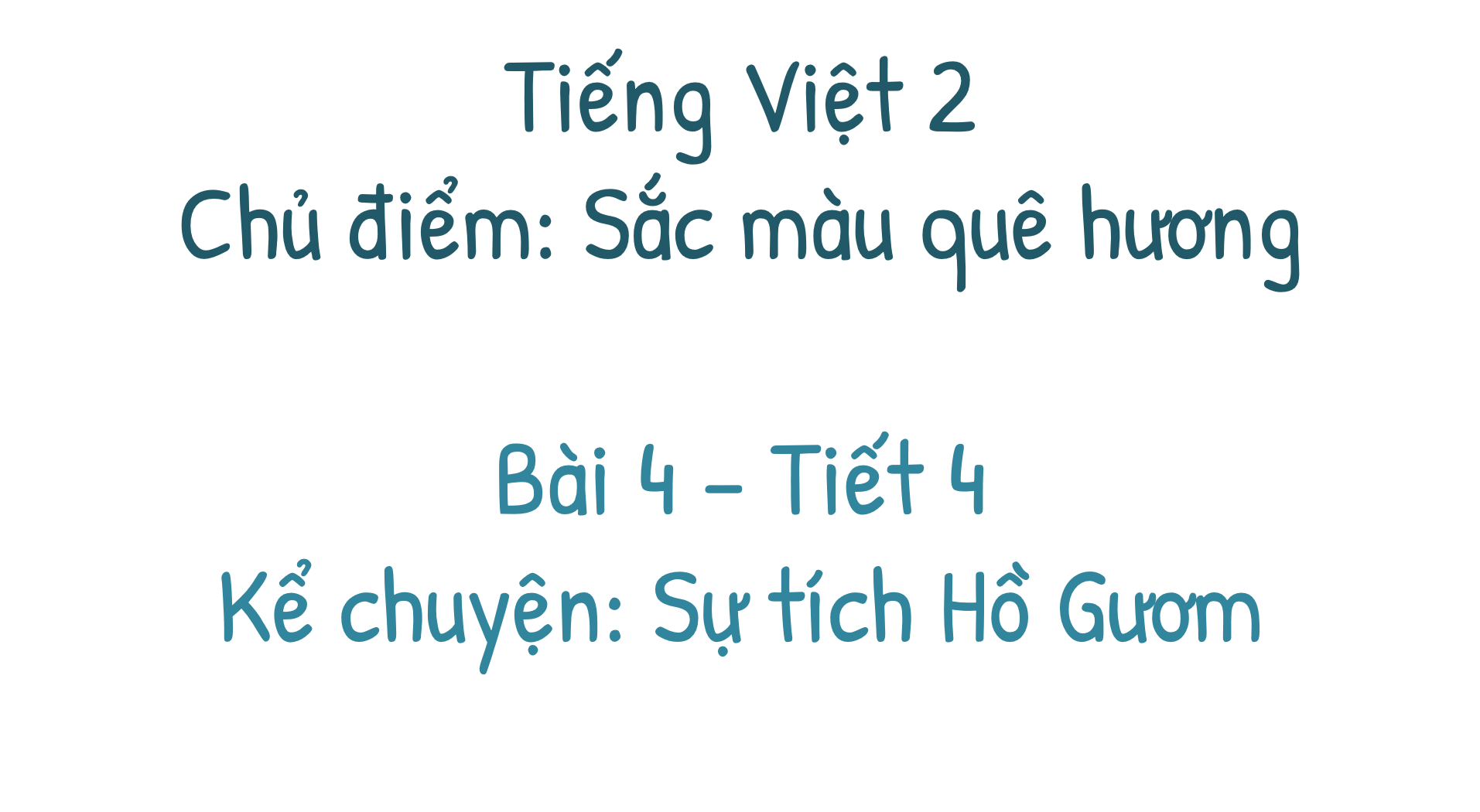 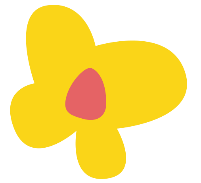 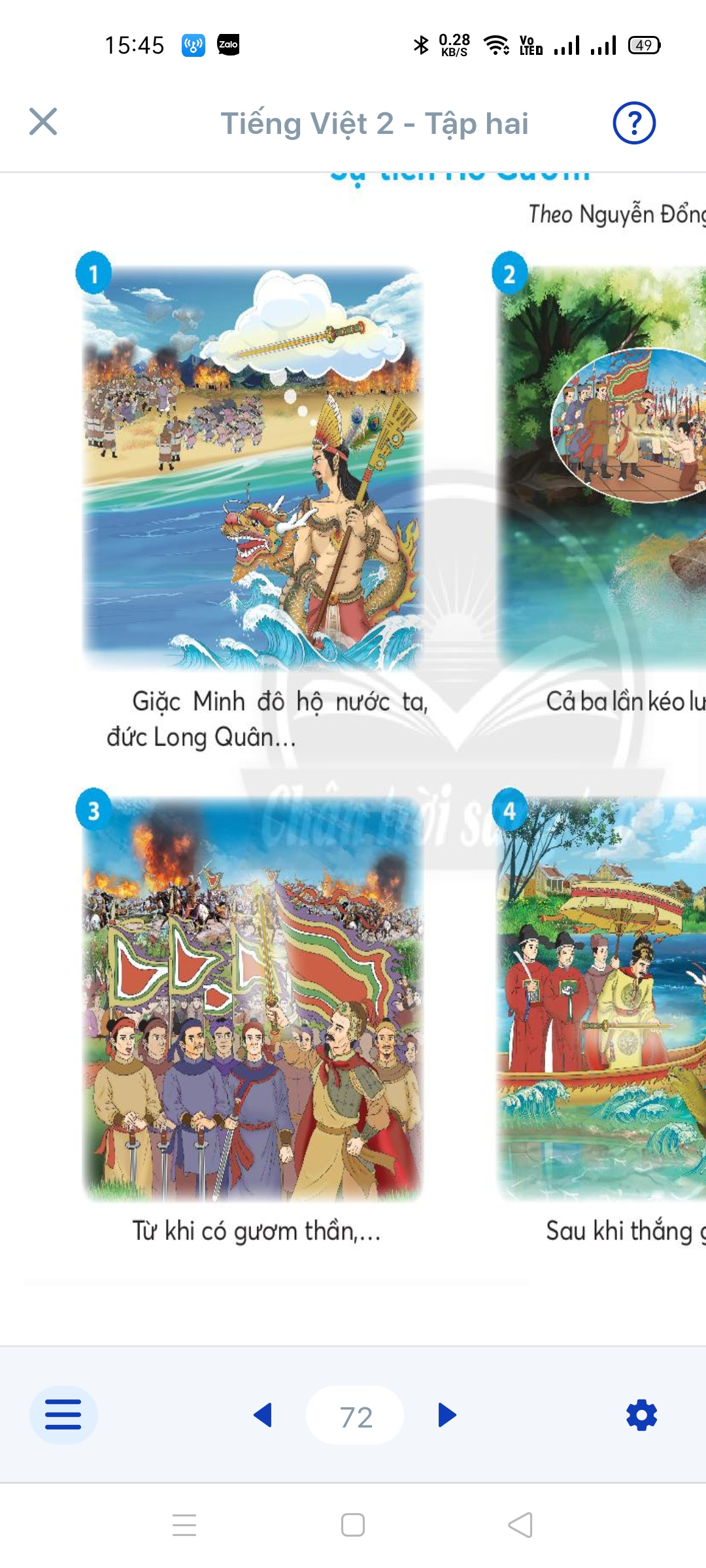 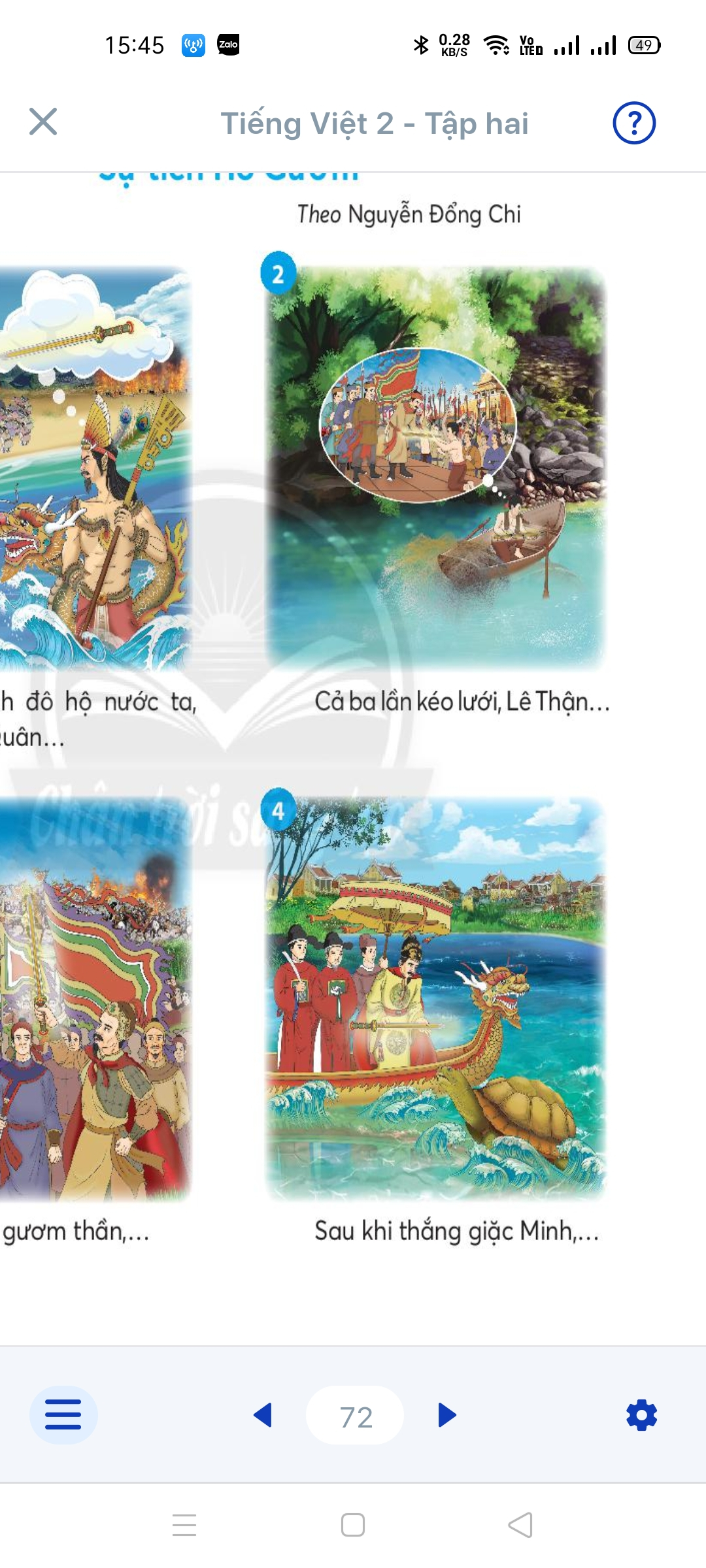 Nghe kể lần 1
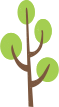 Giặc Minh đô hộ nước ta, đức Long Quân ….
Cả ba lần kéo lưới, Lê Thận…
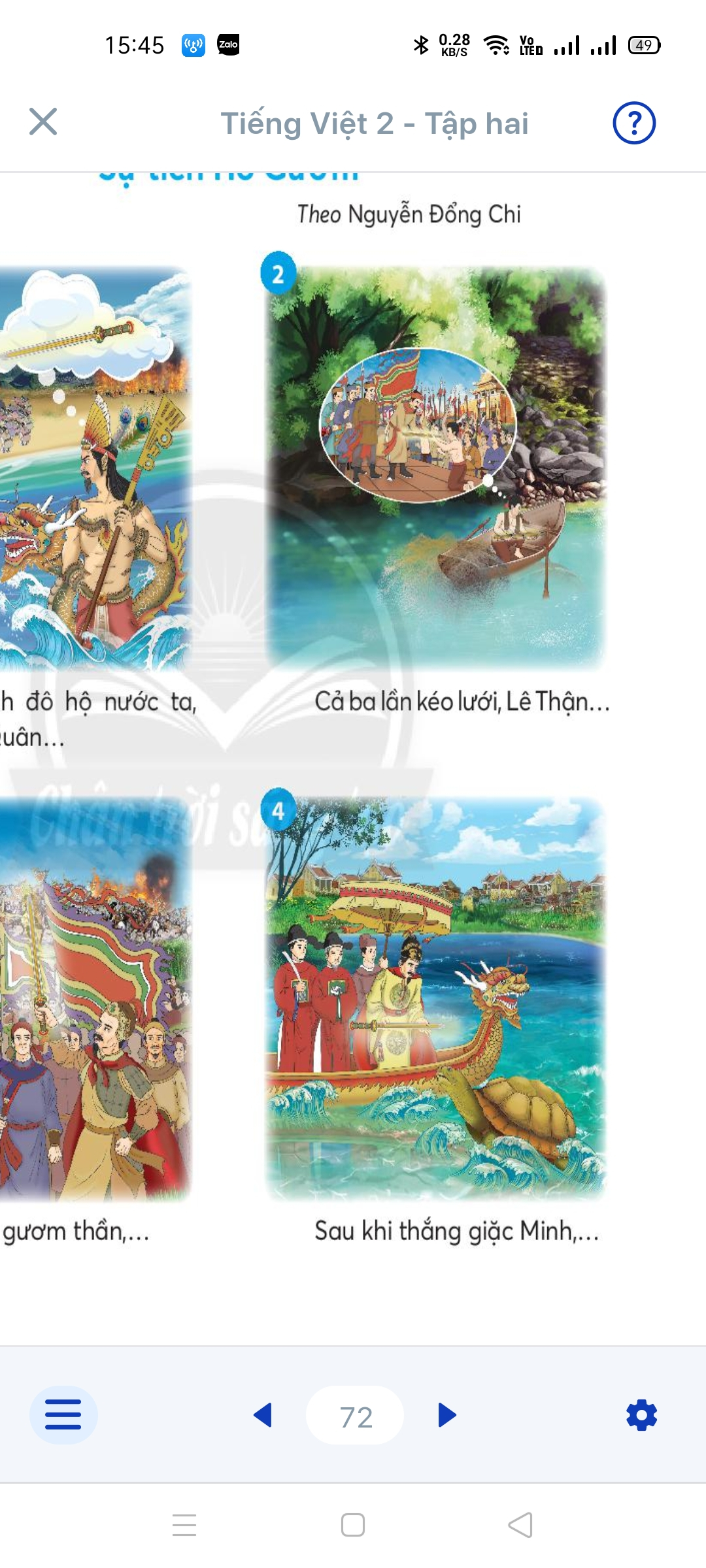 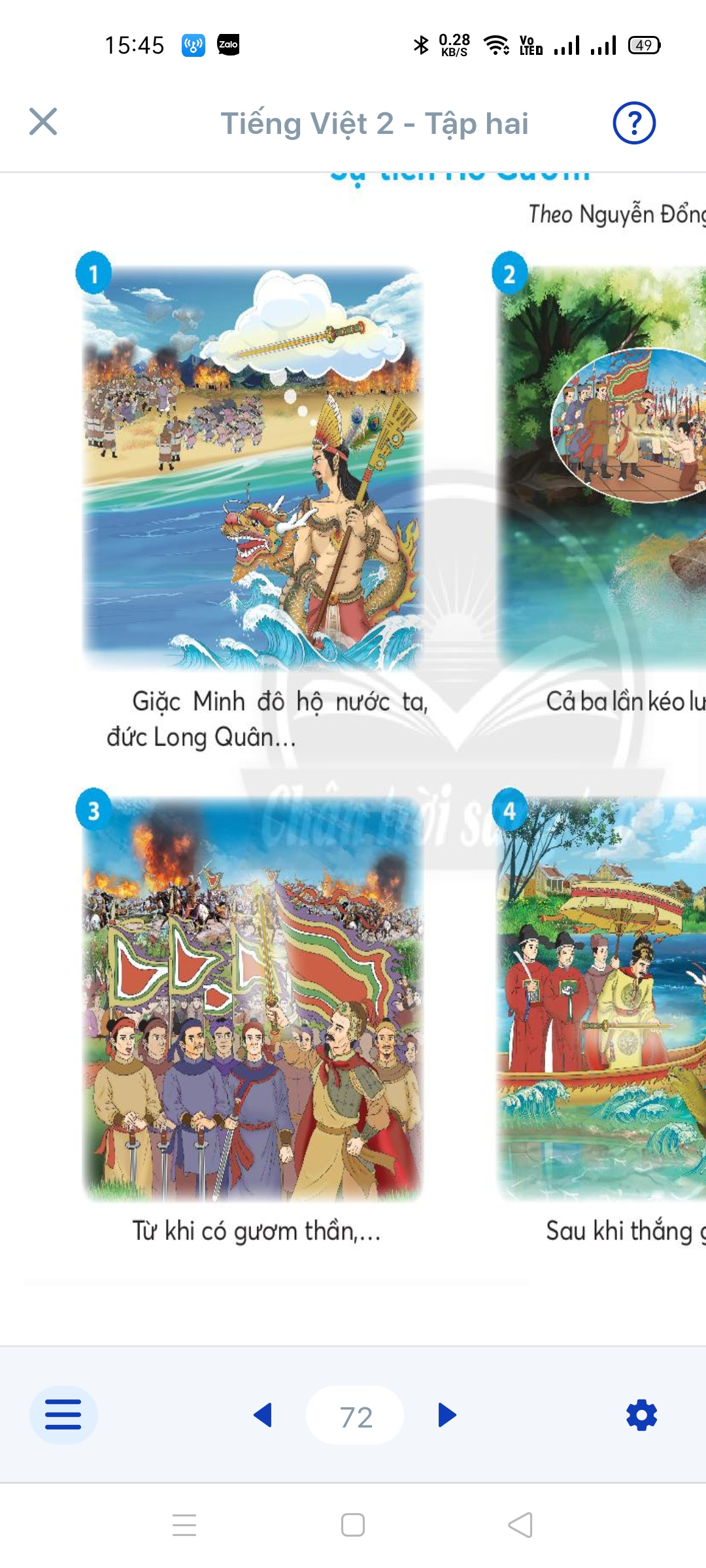 Từ khi có gươm thần,…
Sau khi thắng giặc Minh,…
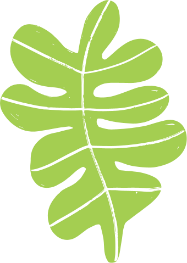 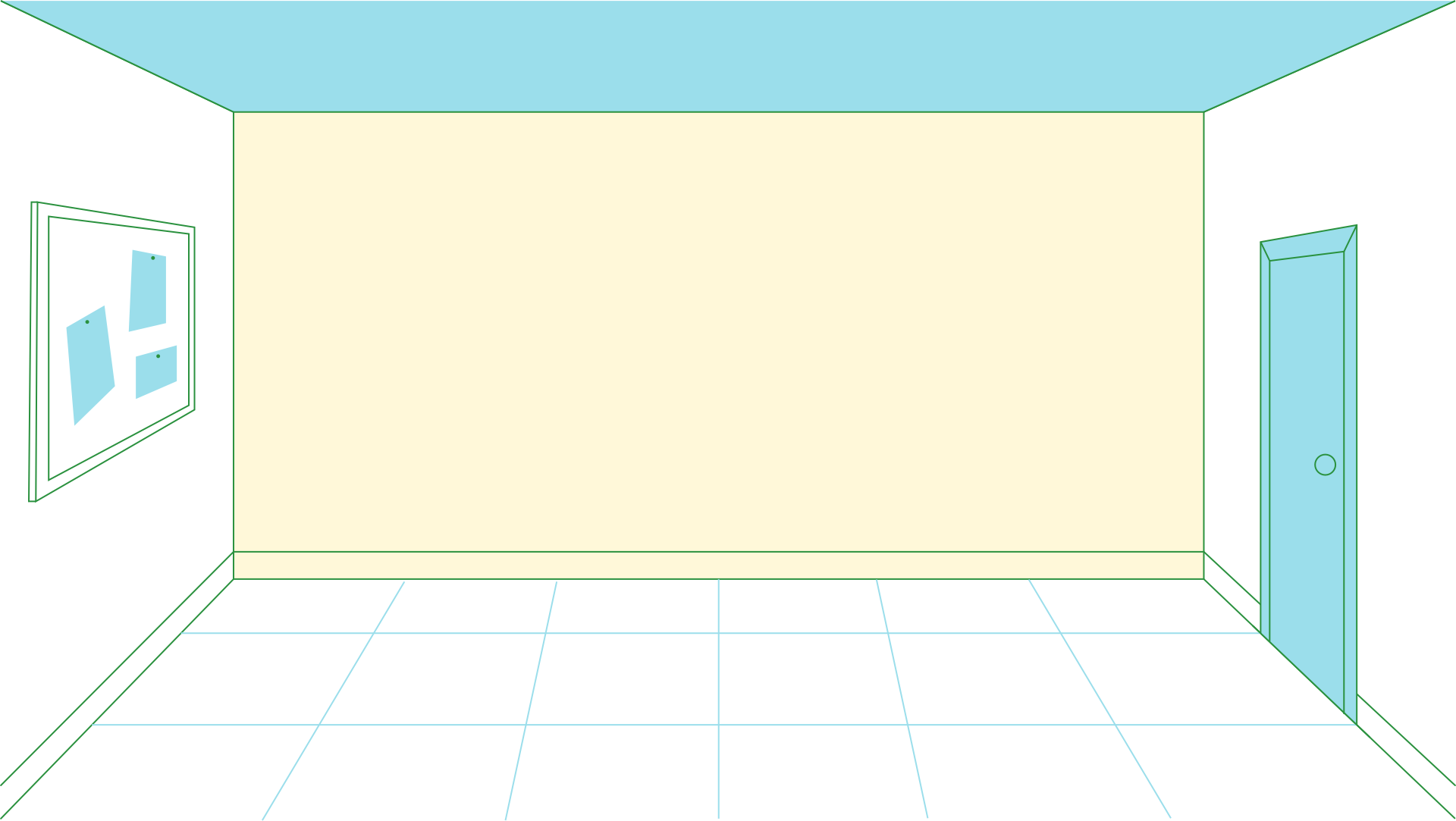 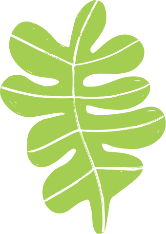 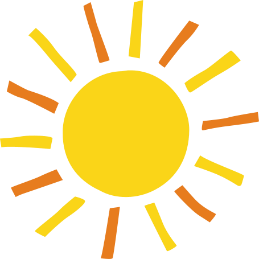 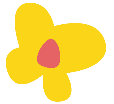 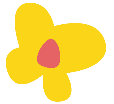 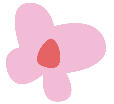 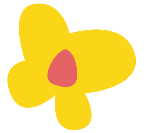 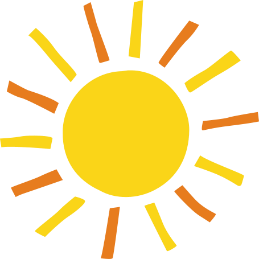 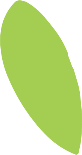 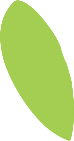 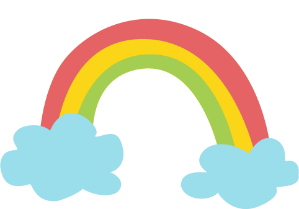 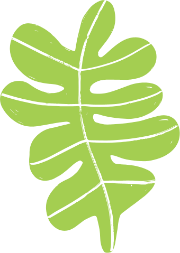 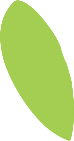 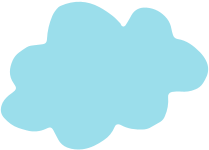 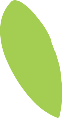 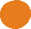 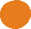 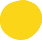 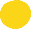 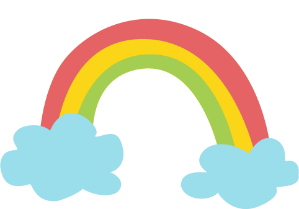 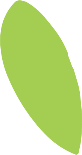 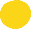 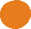 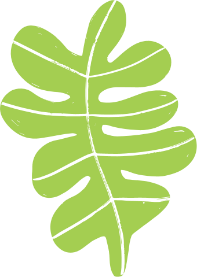 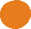 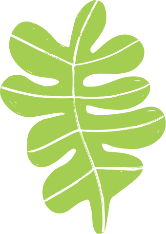 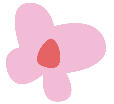 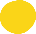 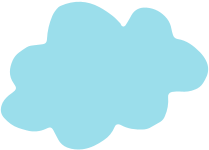 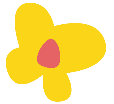 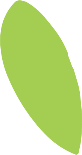 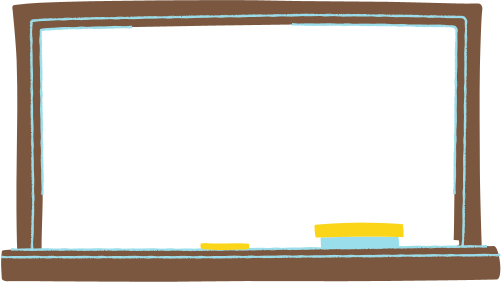 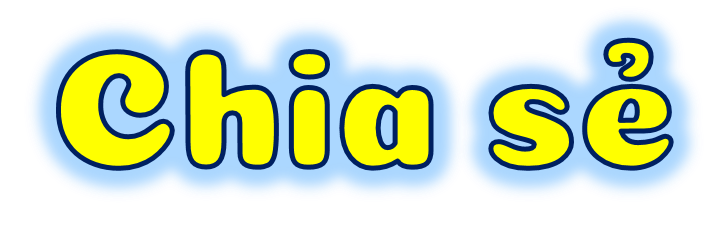 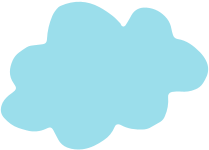 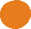 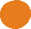 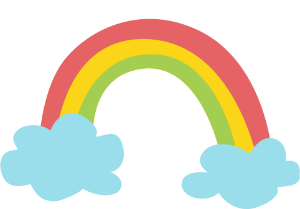 Vì sao đức Long Quân cho nghĩa quân mượn thanh gươm?
 Khi có thanh gươm, nghĩa quân đã làm được điều gì?
…..
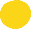 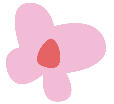 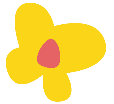 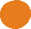 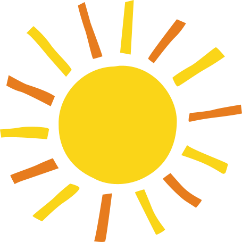 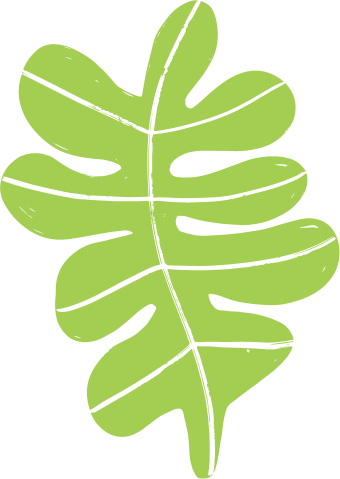 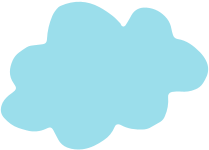 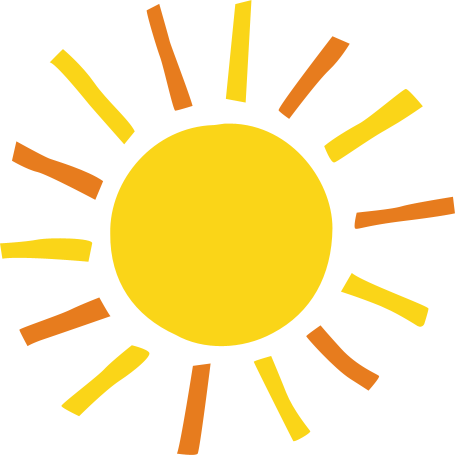 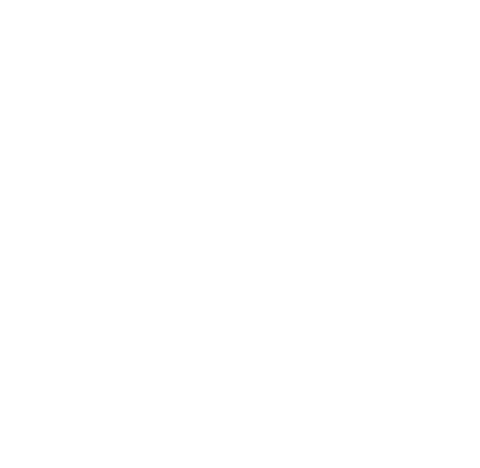 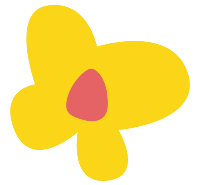 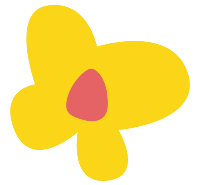 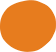 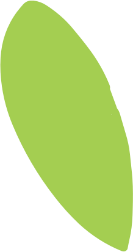 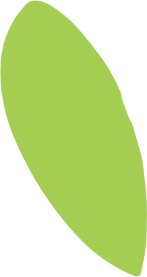 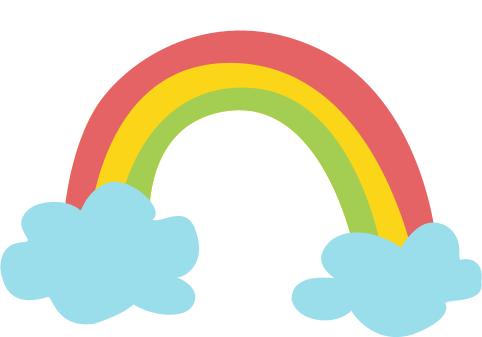 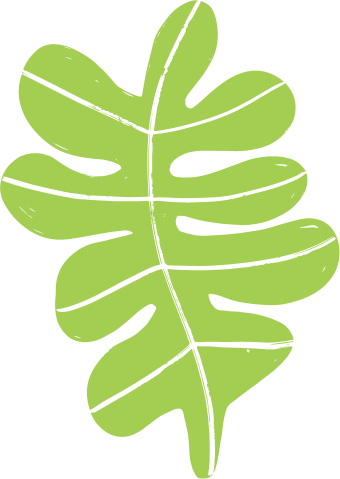 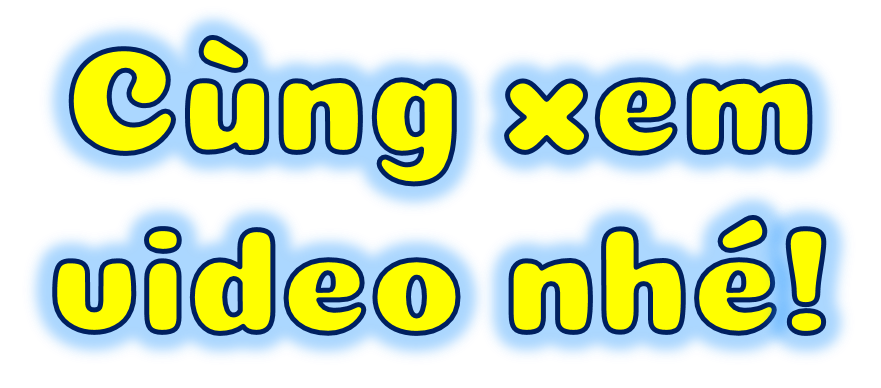 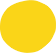 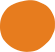 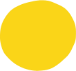 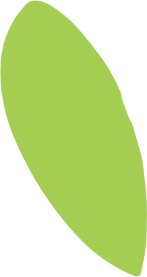 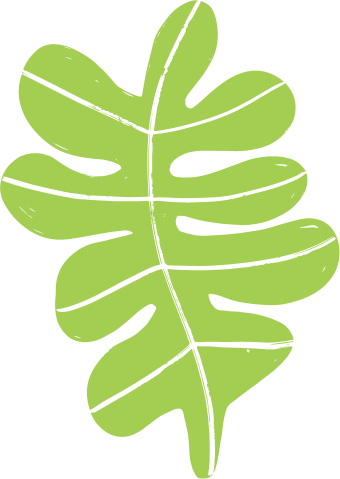 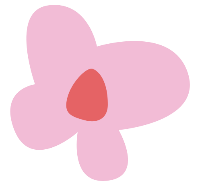 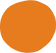 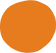 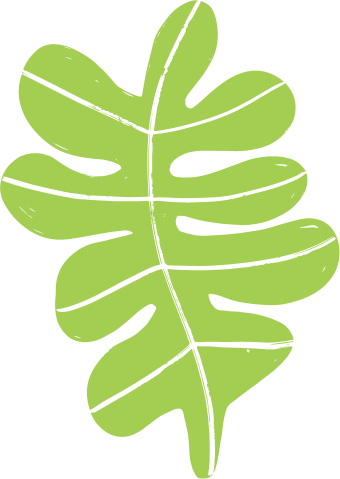 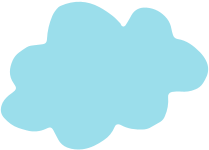 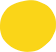 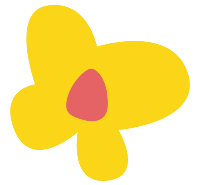 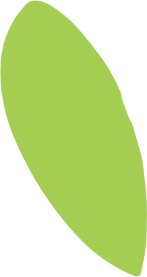 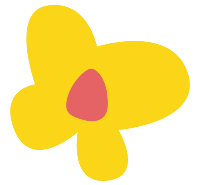 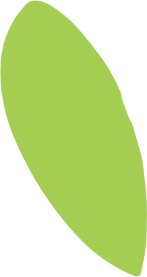 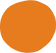 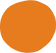 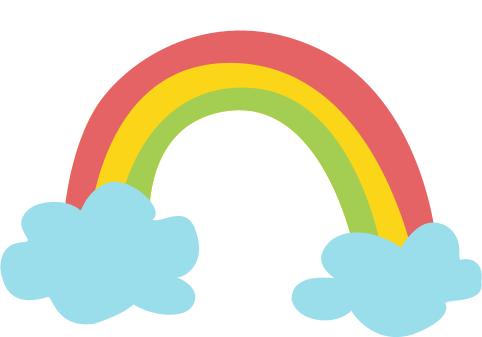 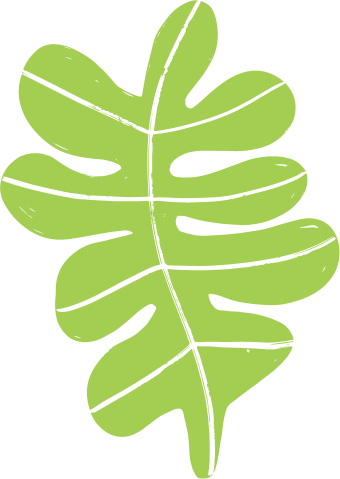 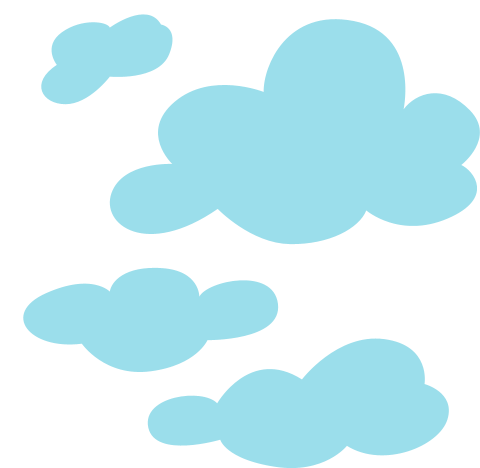 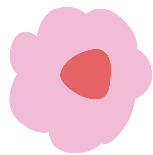 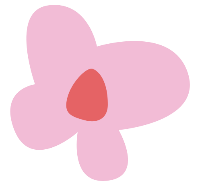 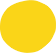 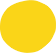 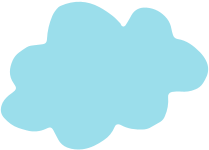 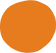 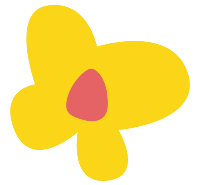 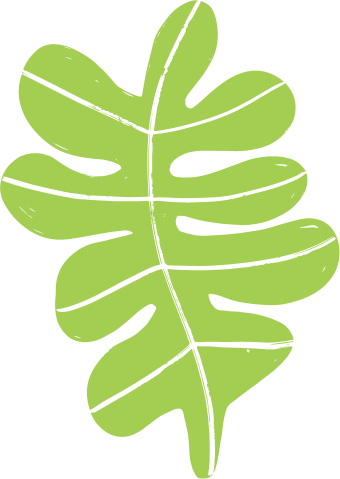 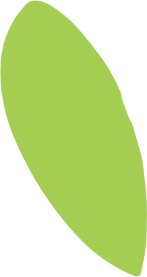 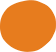 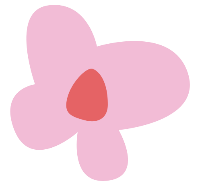 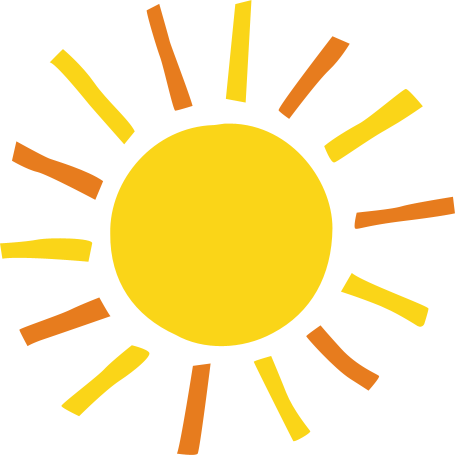 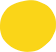 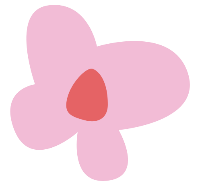 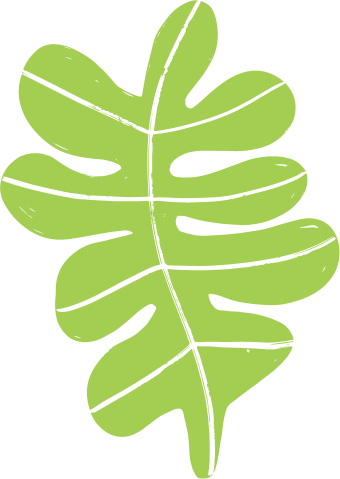 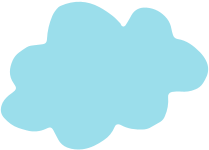 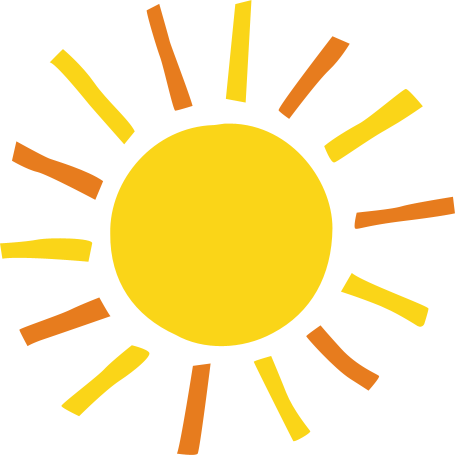 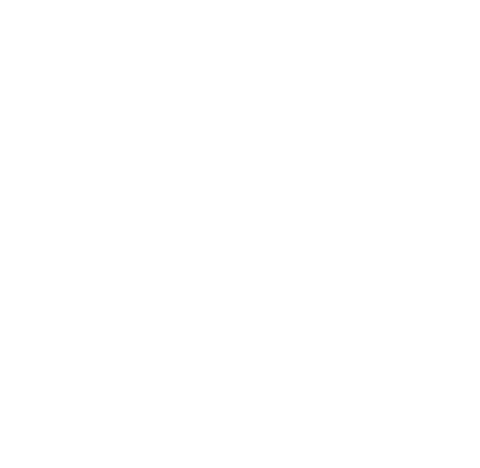 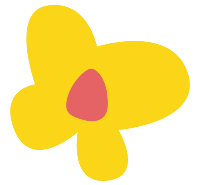 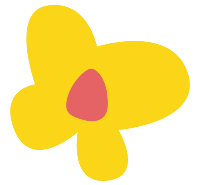 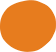 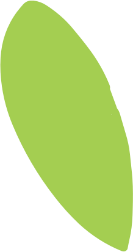 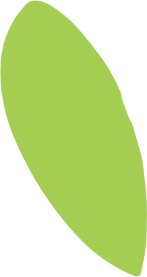 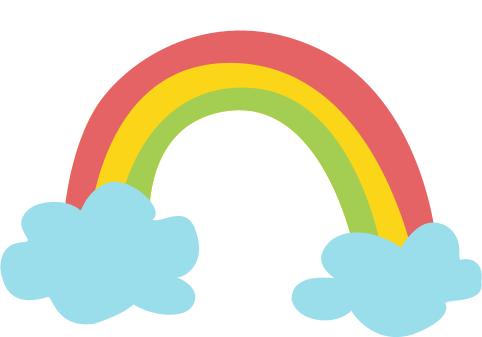 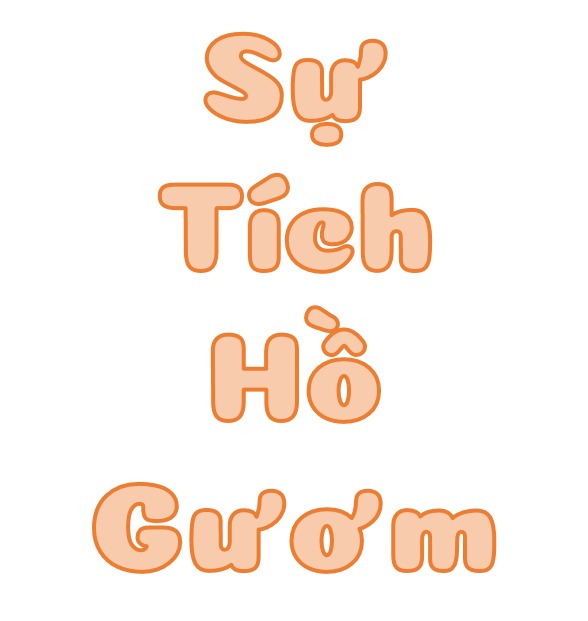 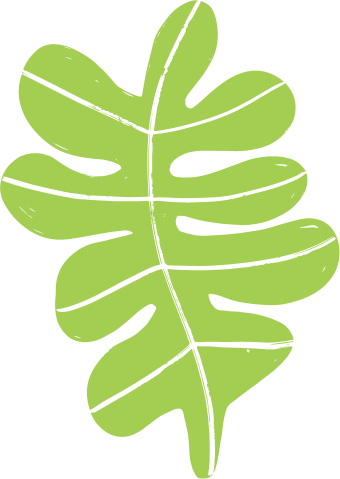 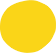 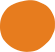 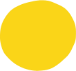 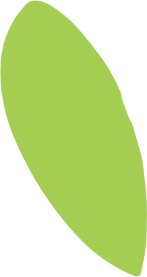 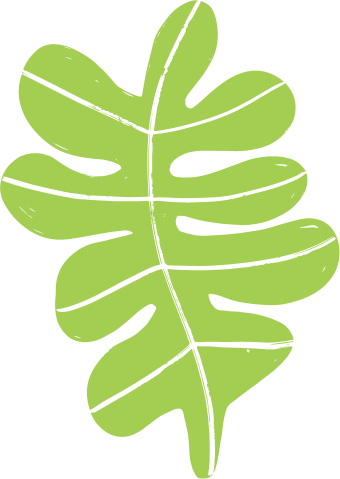 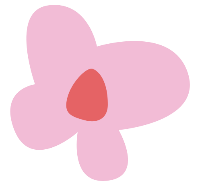 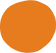 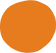 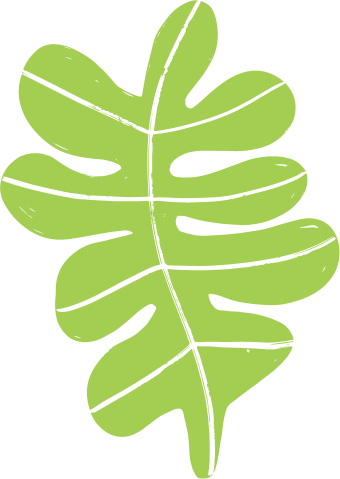 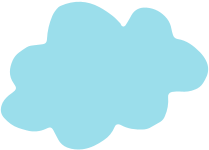 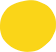 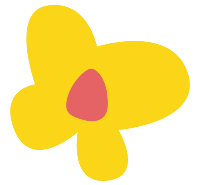 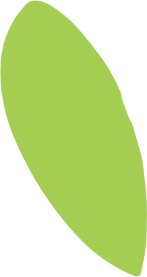 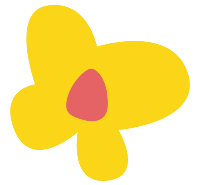 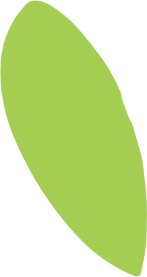 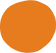 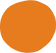 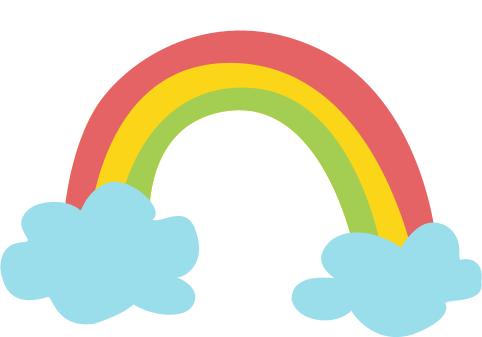 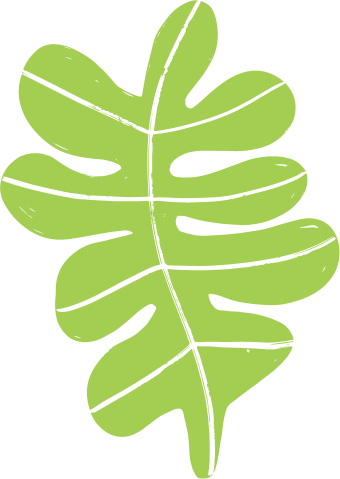 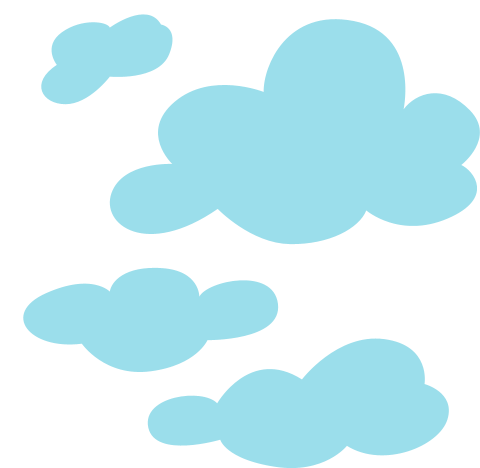 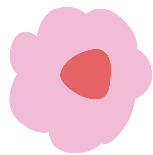 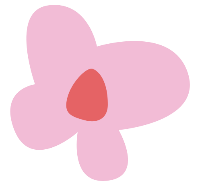 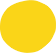 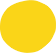 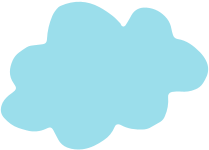 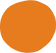 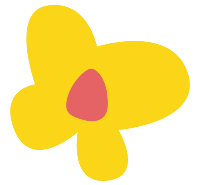 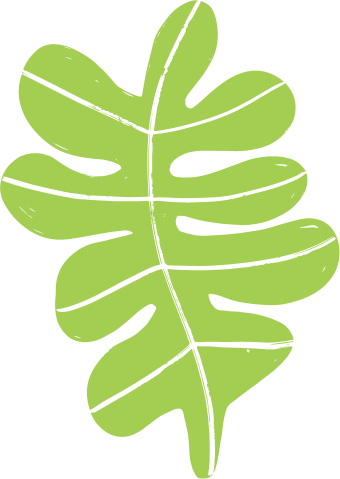 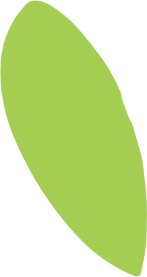 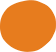 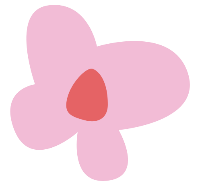 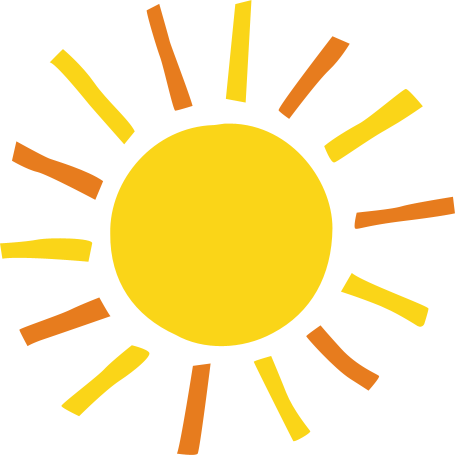 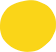 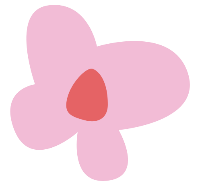 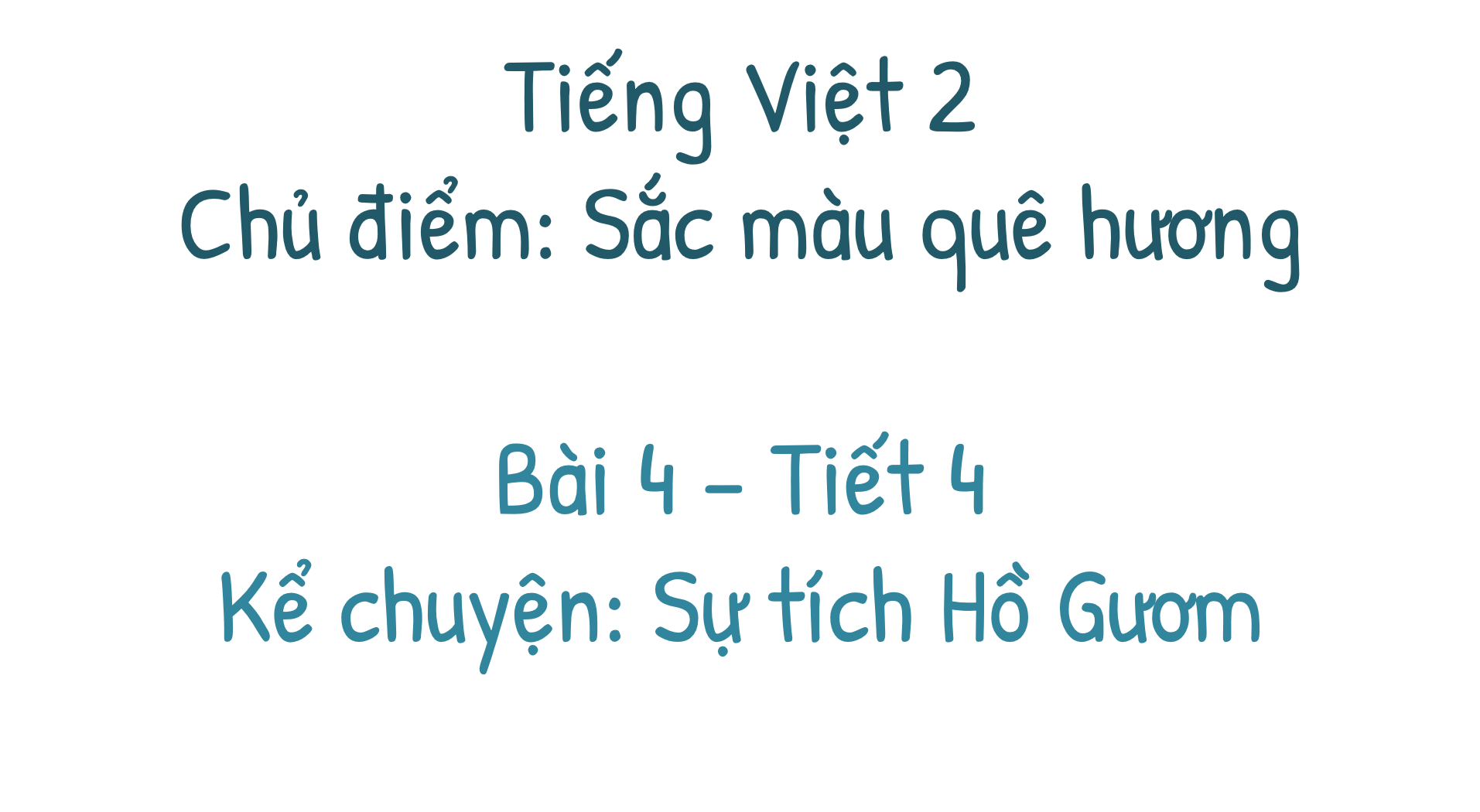 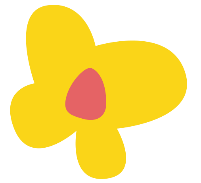 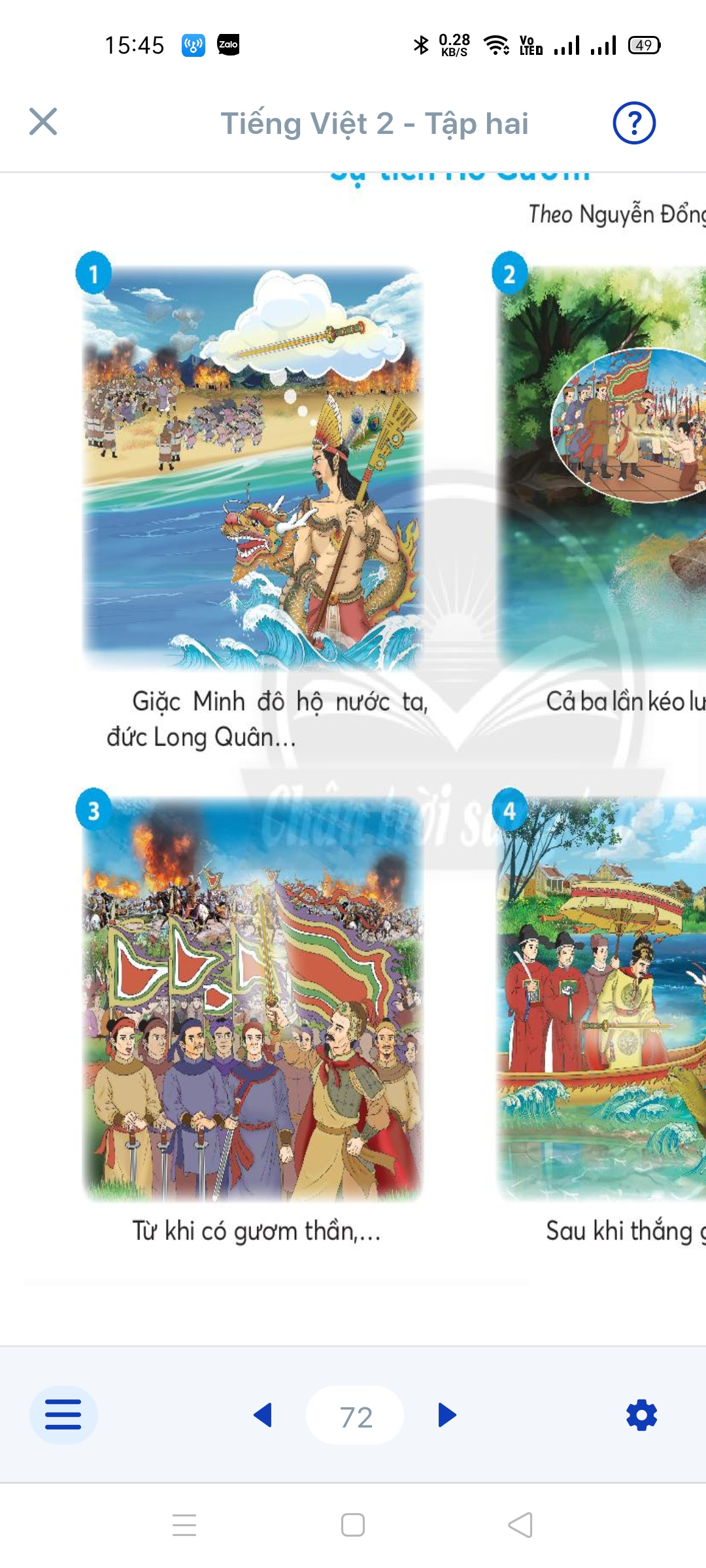 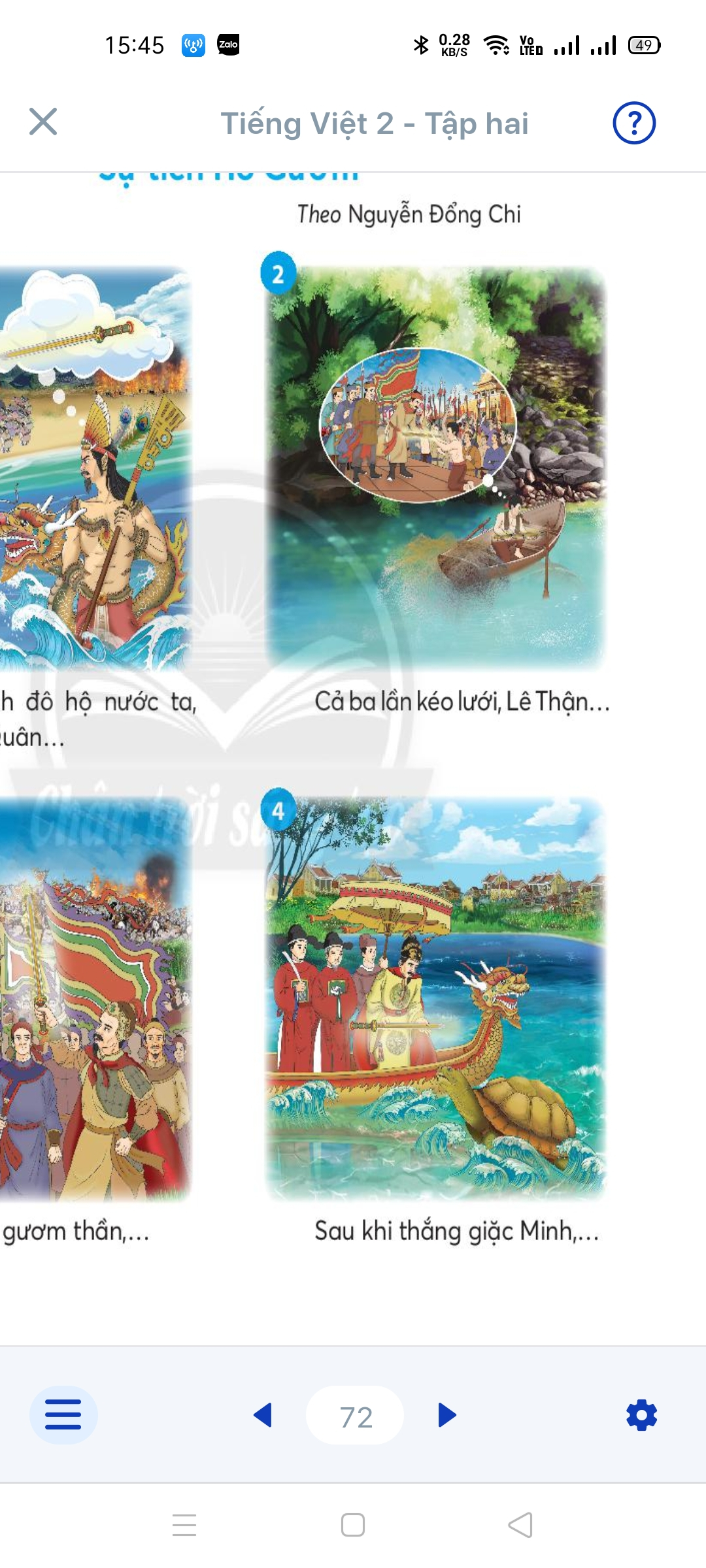 Nghe kể lần 2
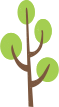 Giặc Minh đô hộ nước ta, đức Long Quân ….
Cả ba lần kéo lưới, Lê Thận…
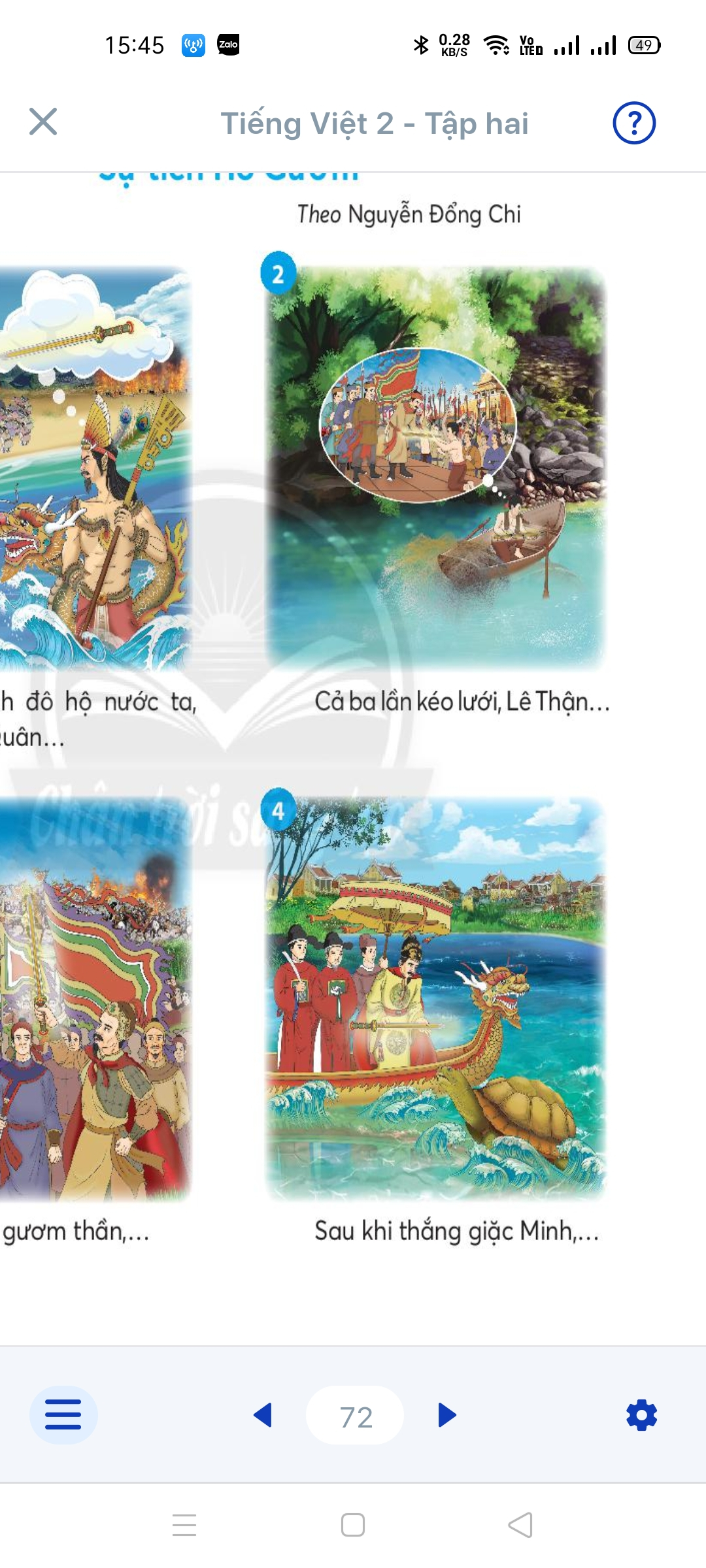 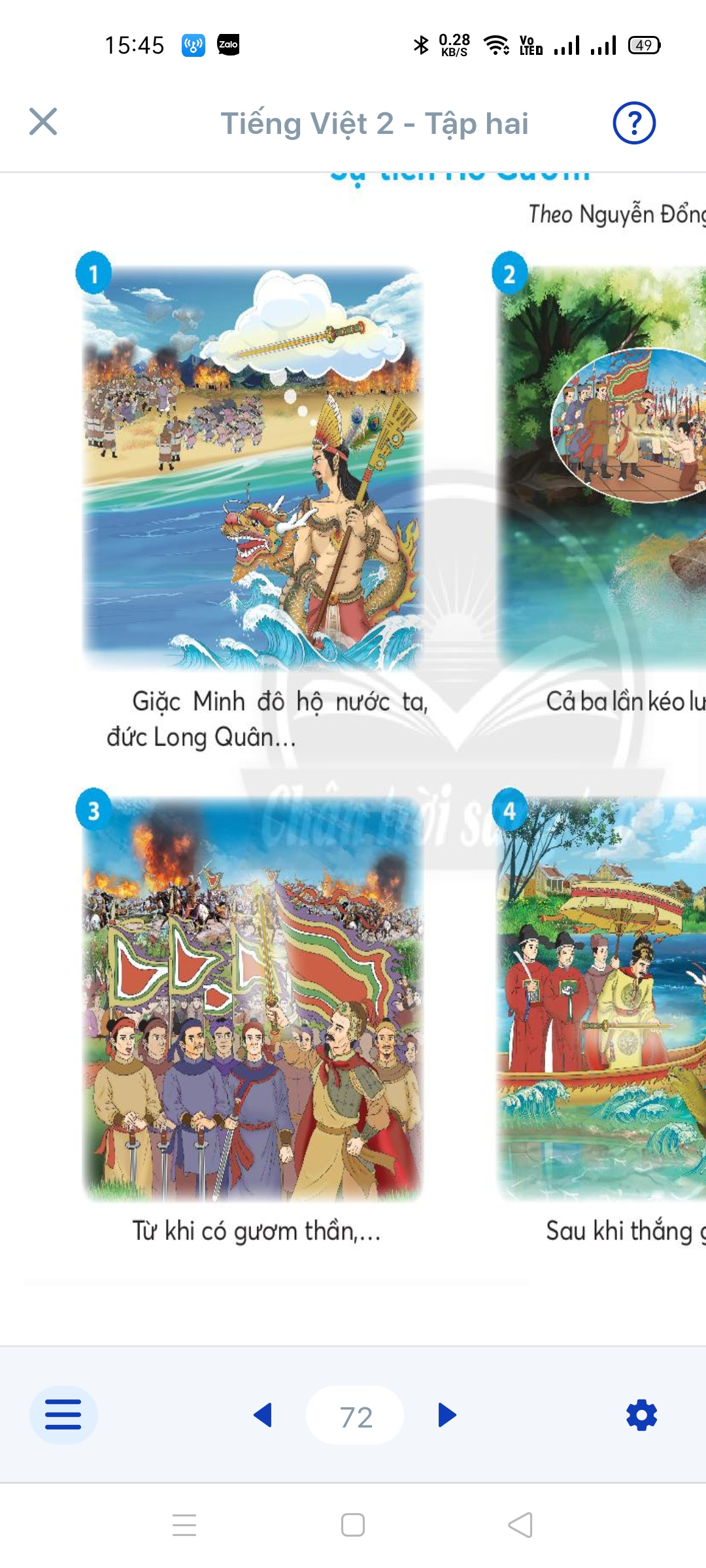 Từ khi có gươm thần,…
Sau khi thắng giặc Minh,…
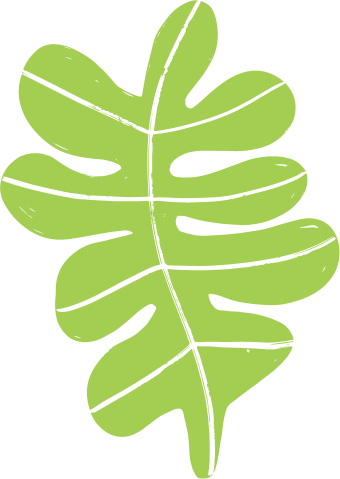 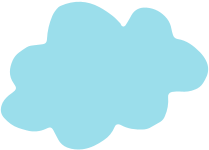 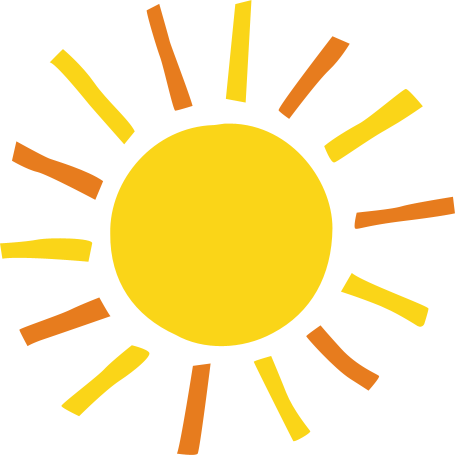 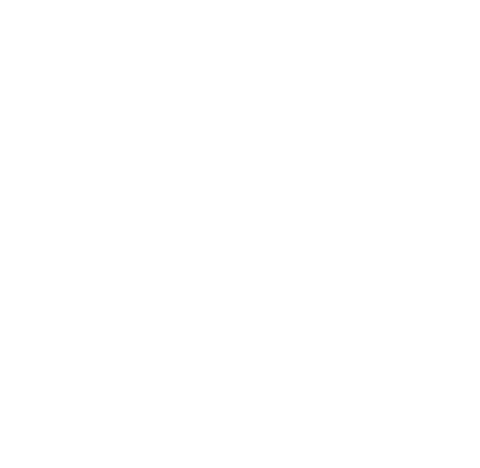 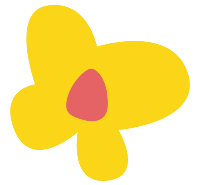 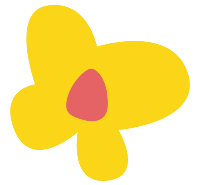 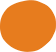 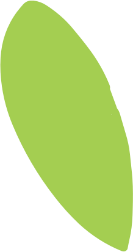 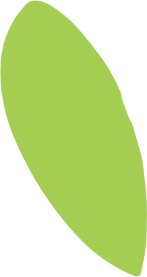 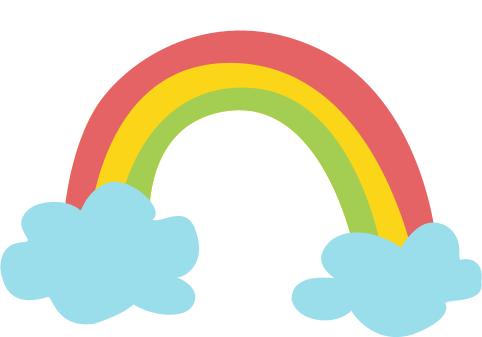 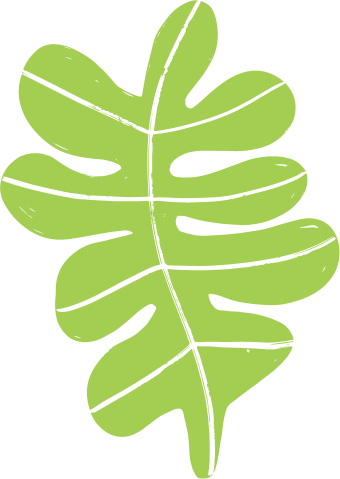 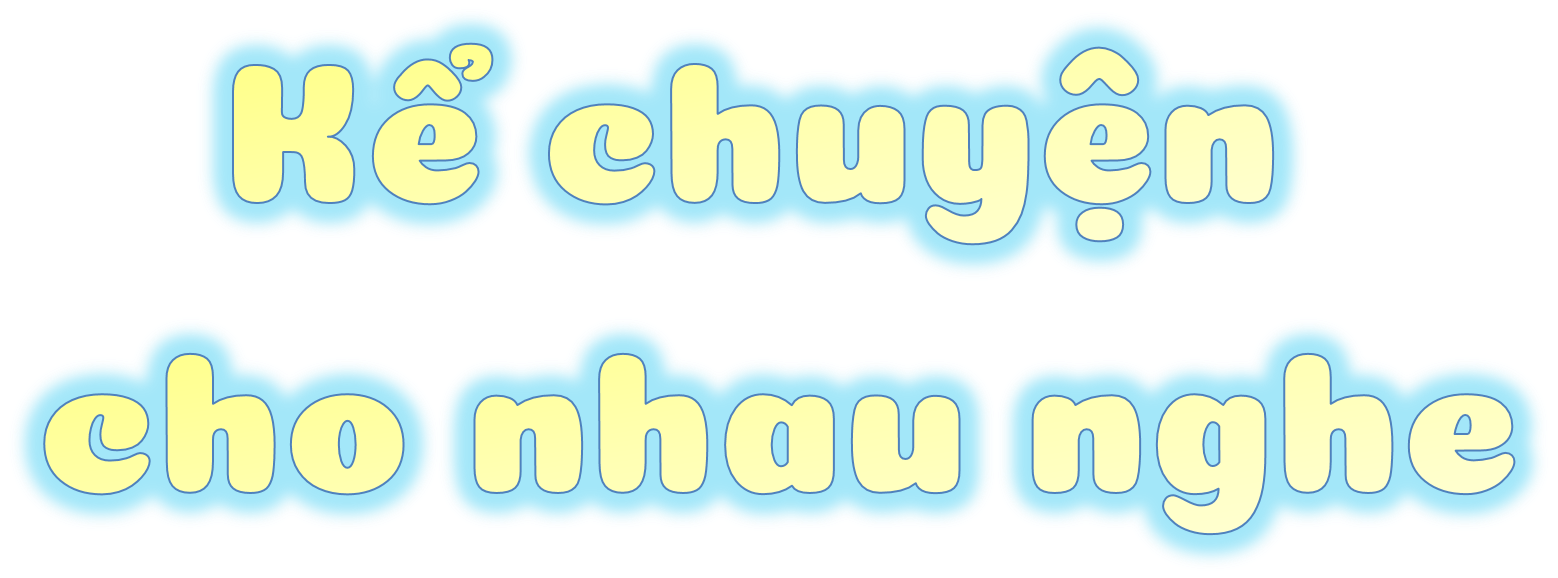 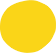 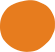 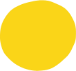 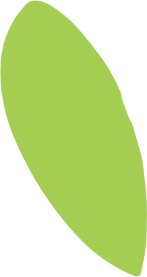 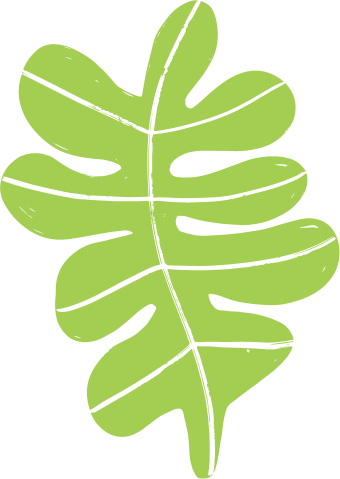 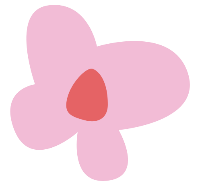 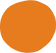 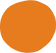 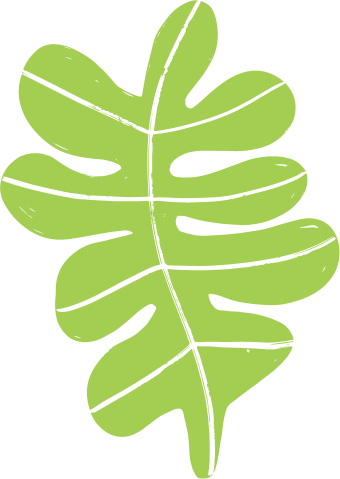 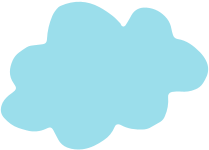 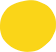 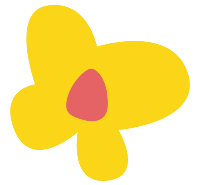 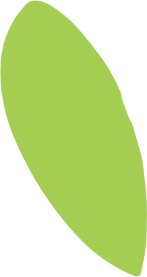 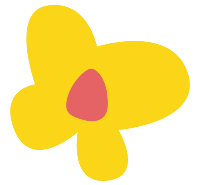 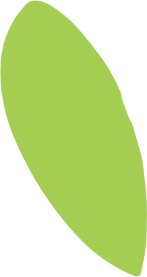 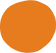 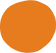 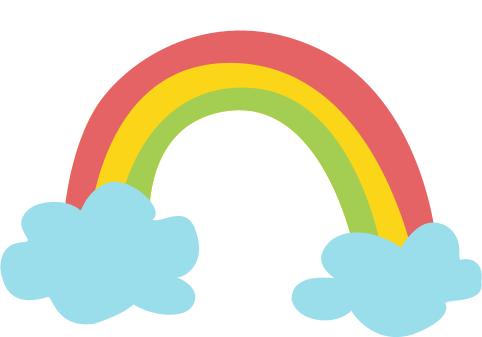 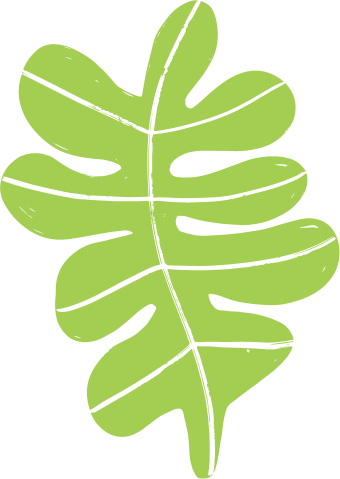 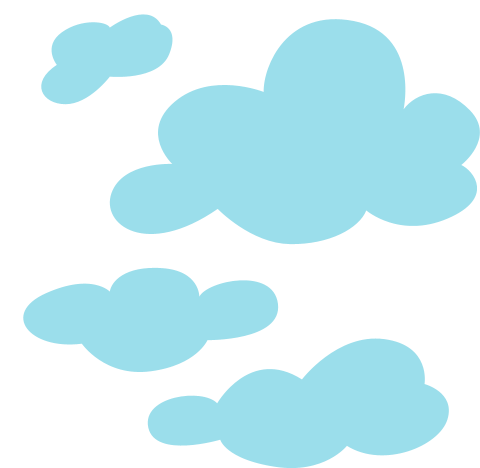 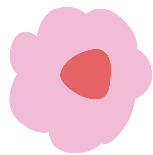 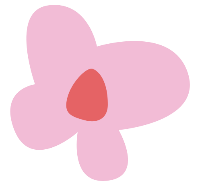 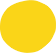 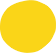 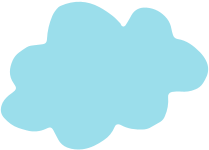 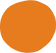 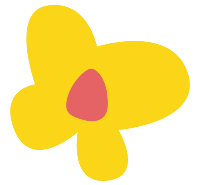 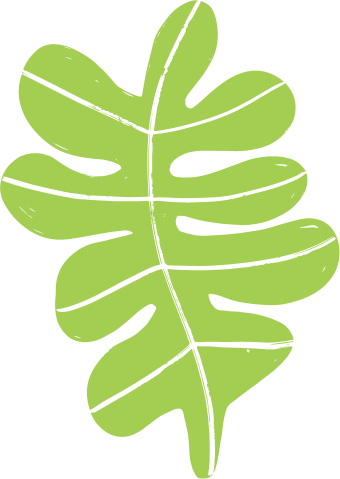 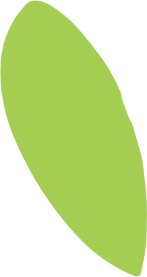 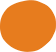 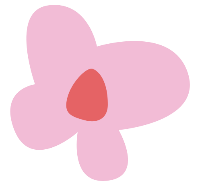 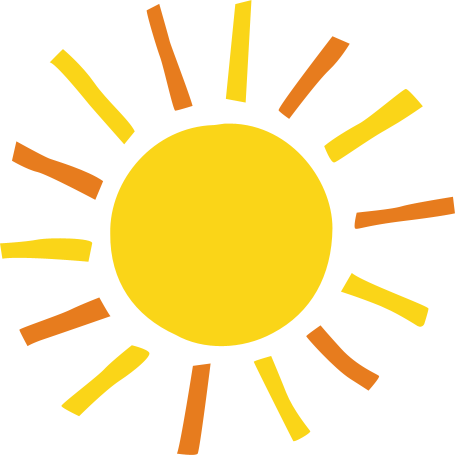 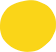 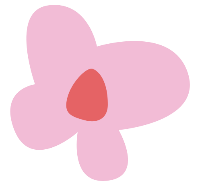 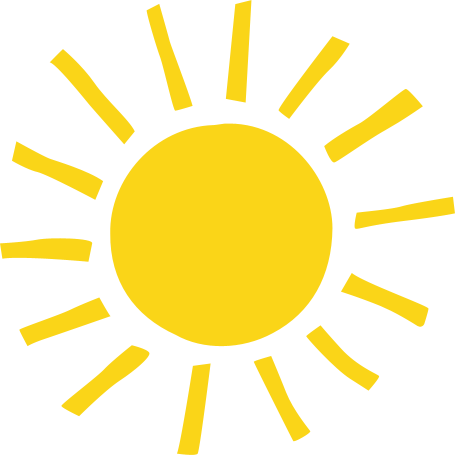 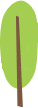 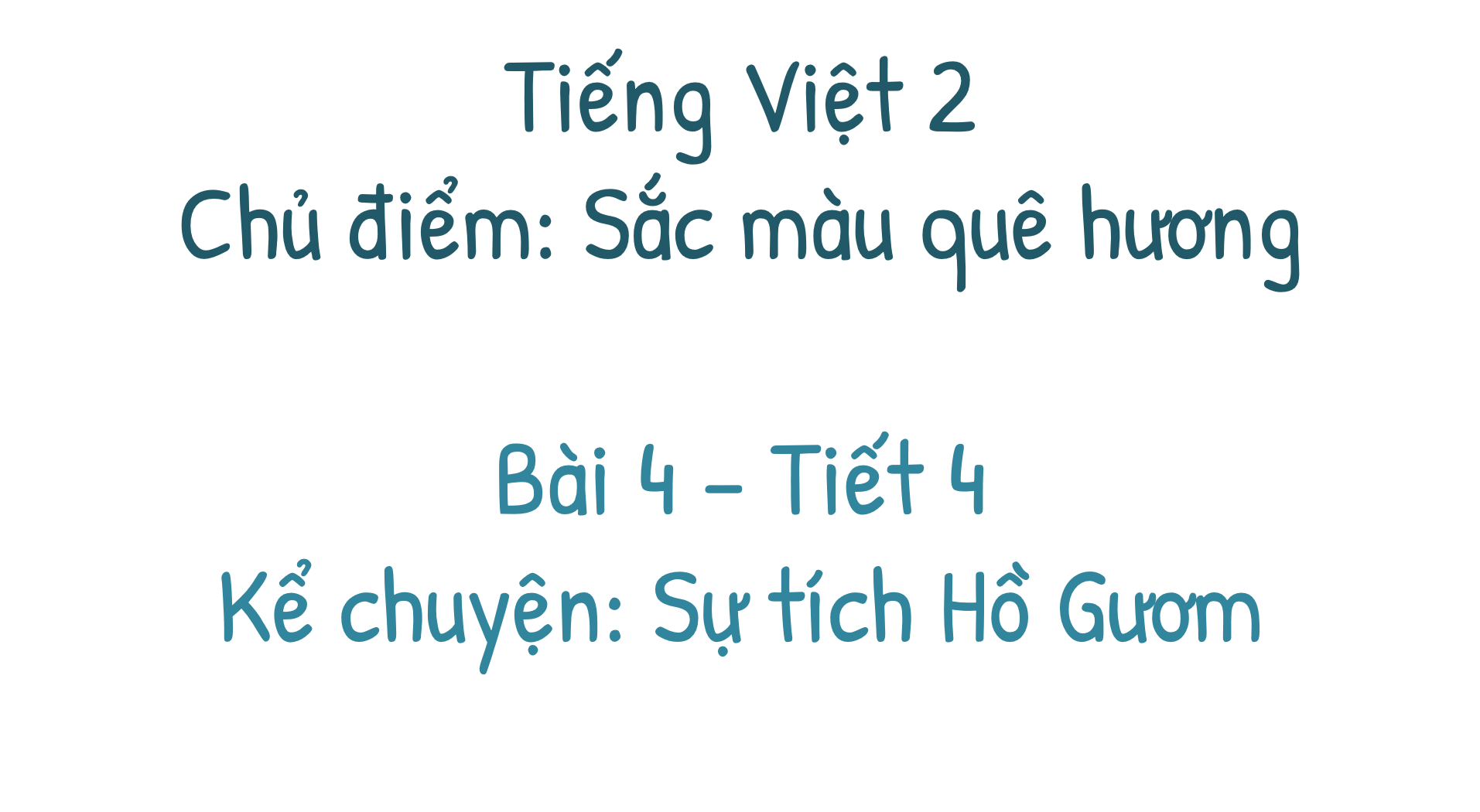 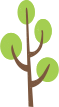 Tiêu chí đánh giá:
Kể đúng nội dung mỗi tranh. 
Giọng đọc phù hợp, thú vị.
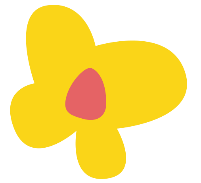 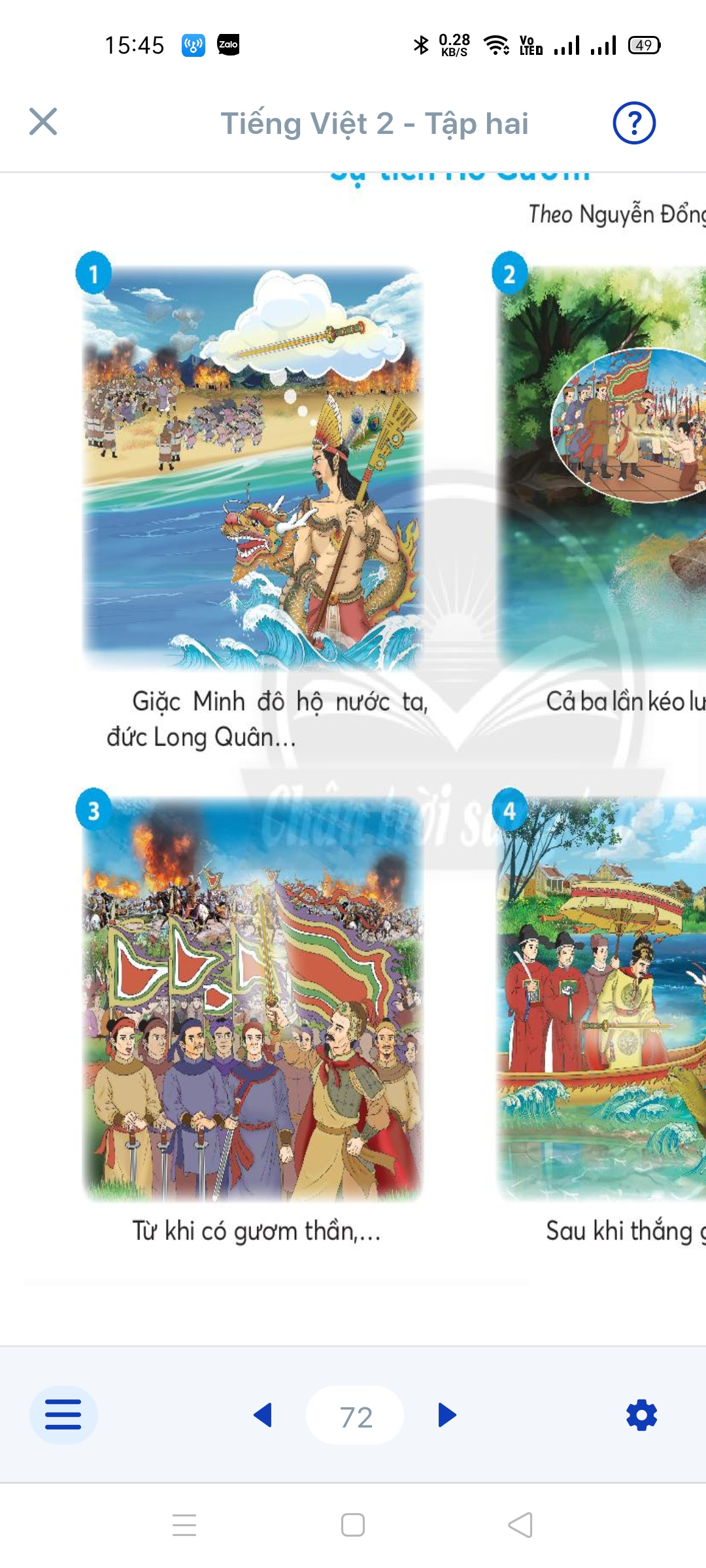 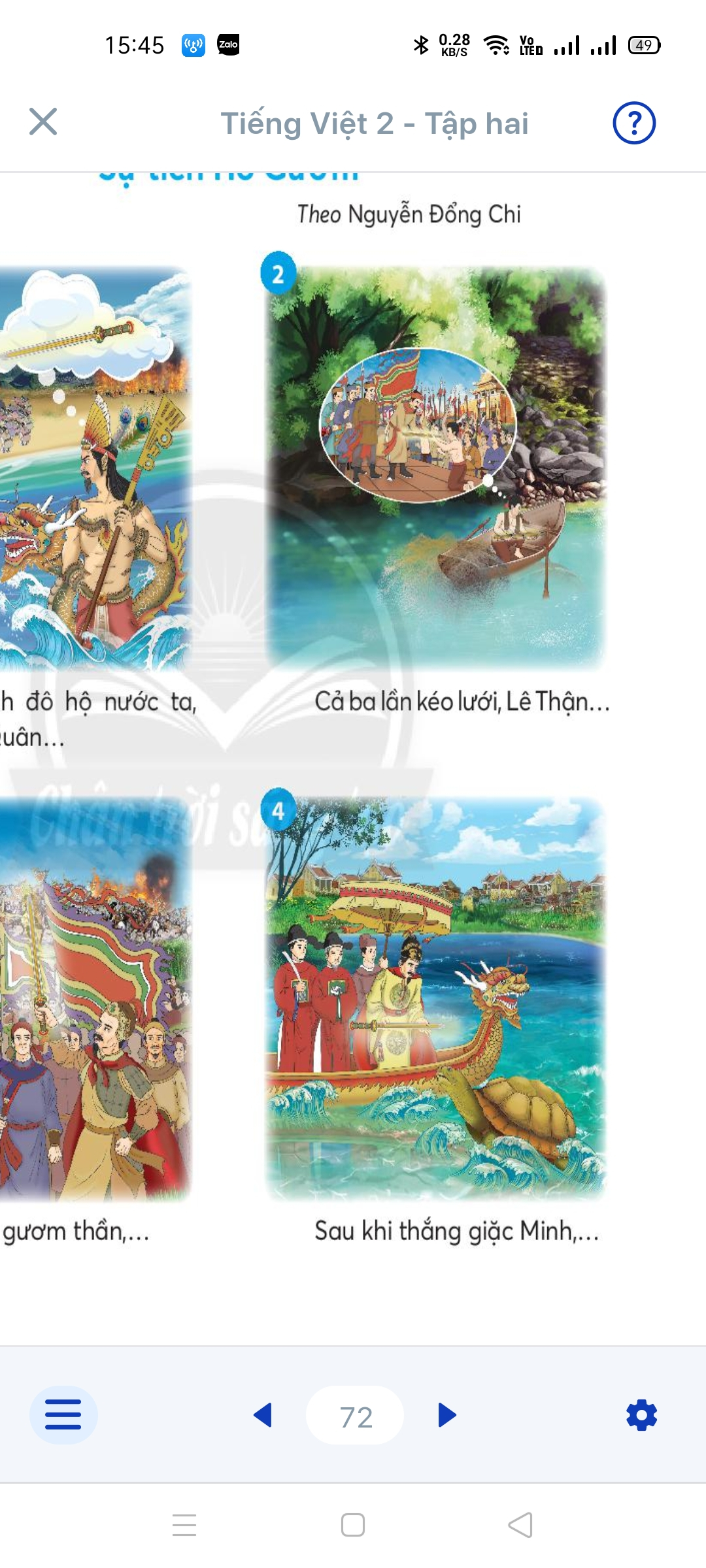 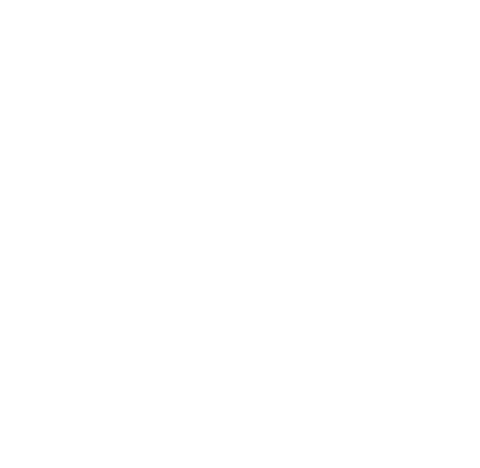 Kể từng đoạn câu chuyện.
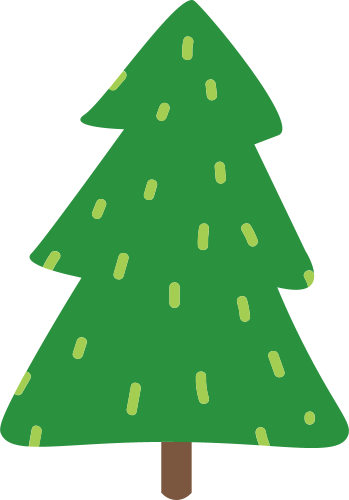 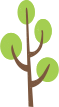 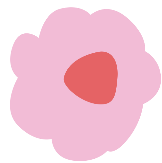 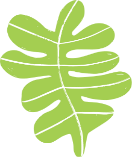 Giặc Minh đô hộ nước ta, đức Long Quân ….
Cả ba lần kéo lưới, Lê Thận…
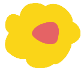 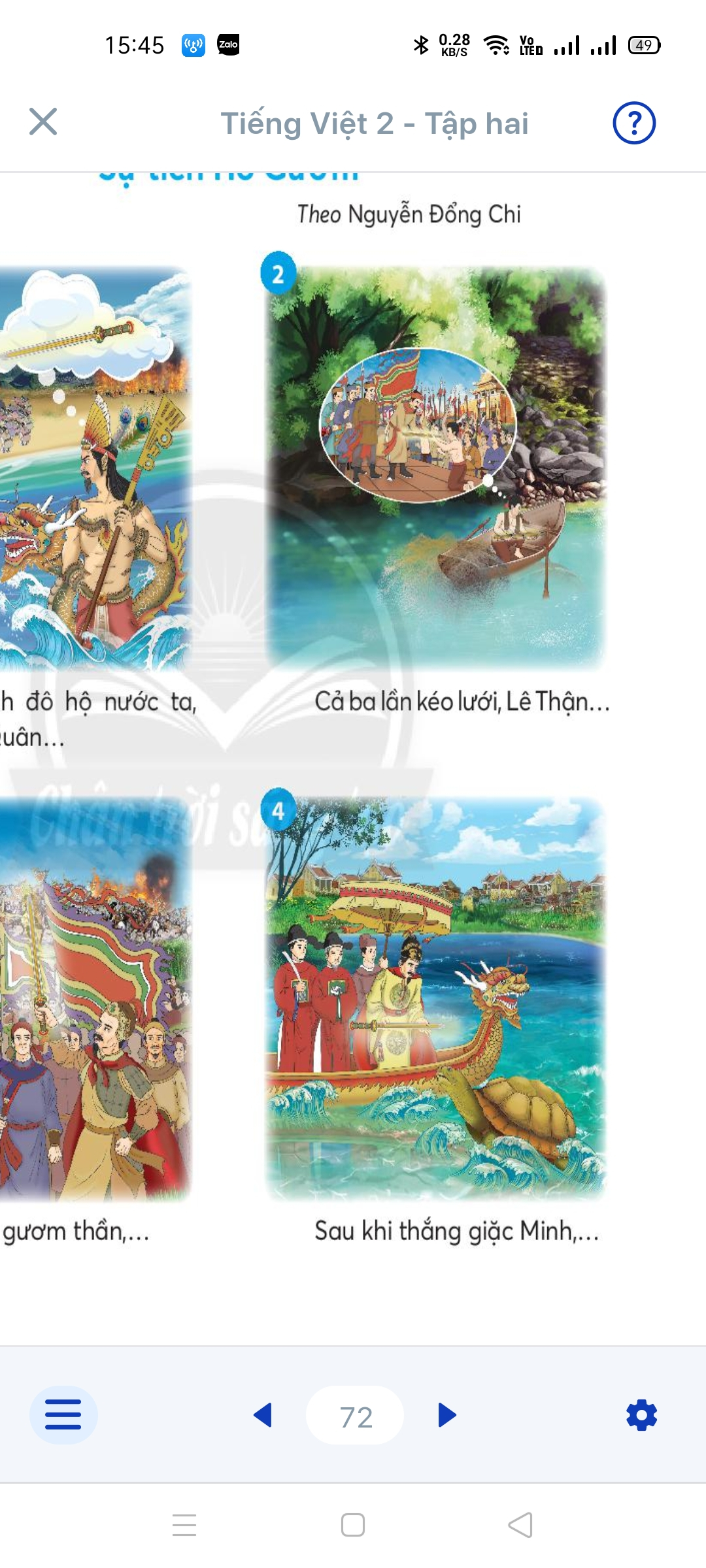 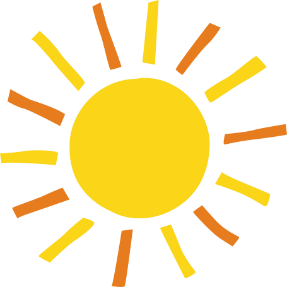 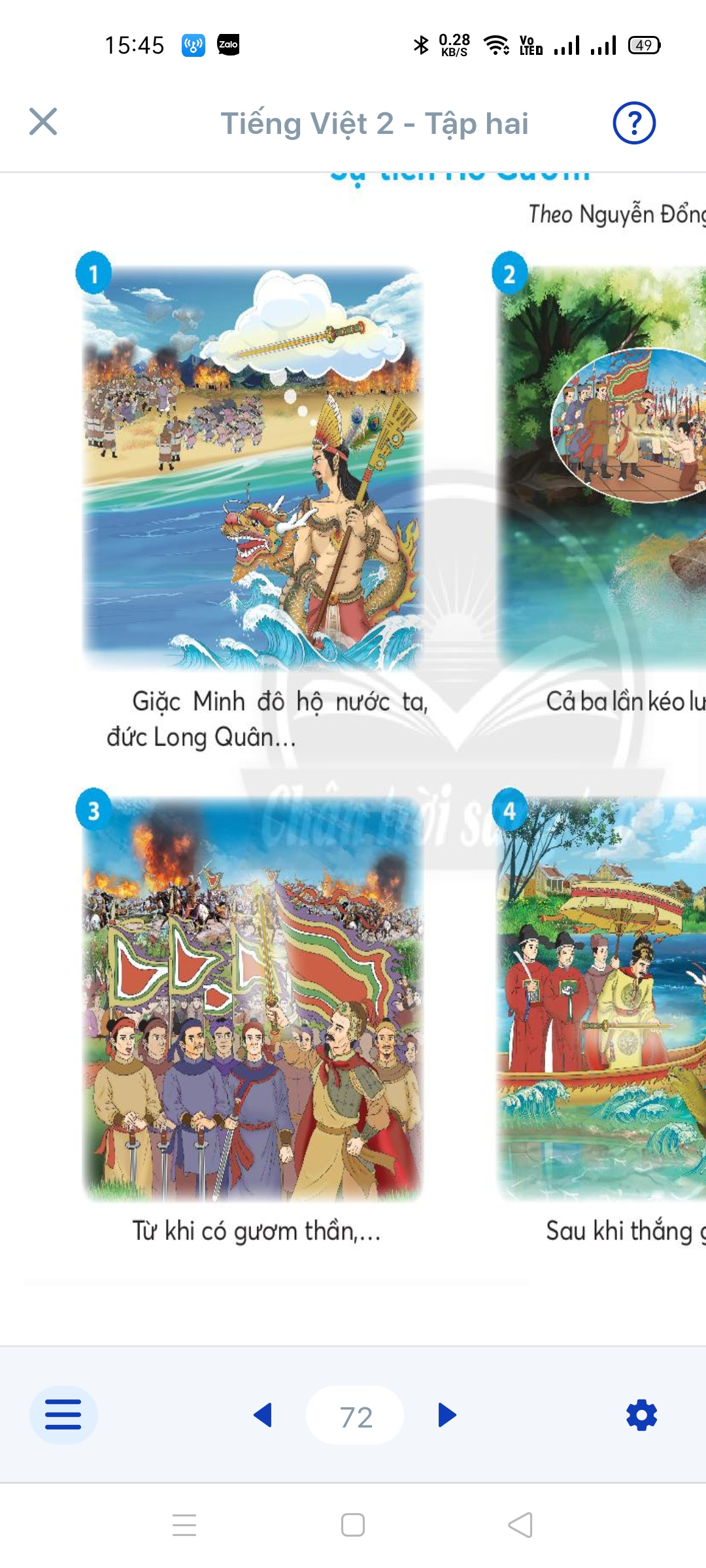 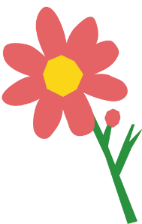 Từ khi có gươm thần,…
Sau khi thắng giặc Minh,…
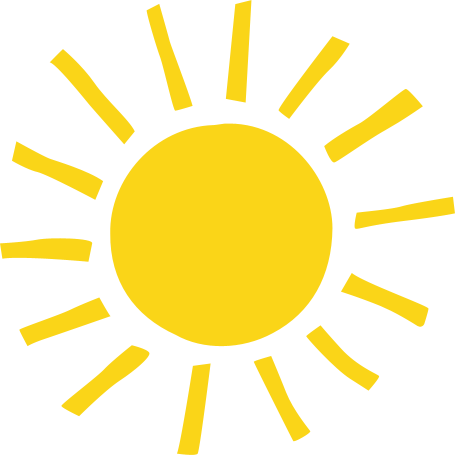 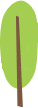 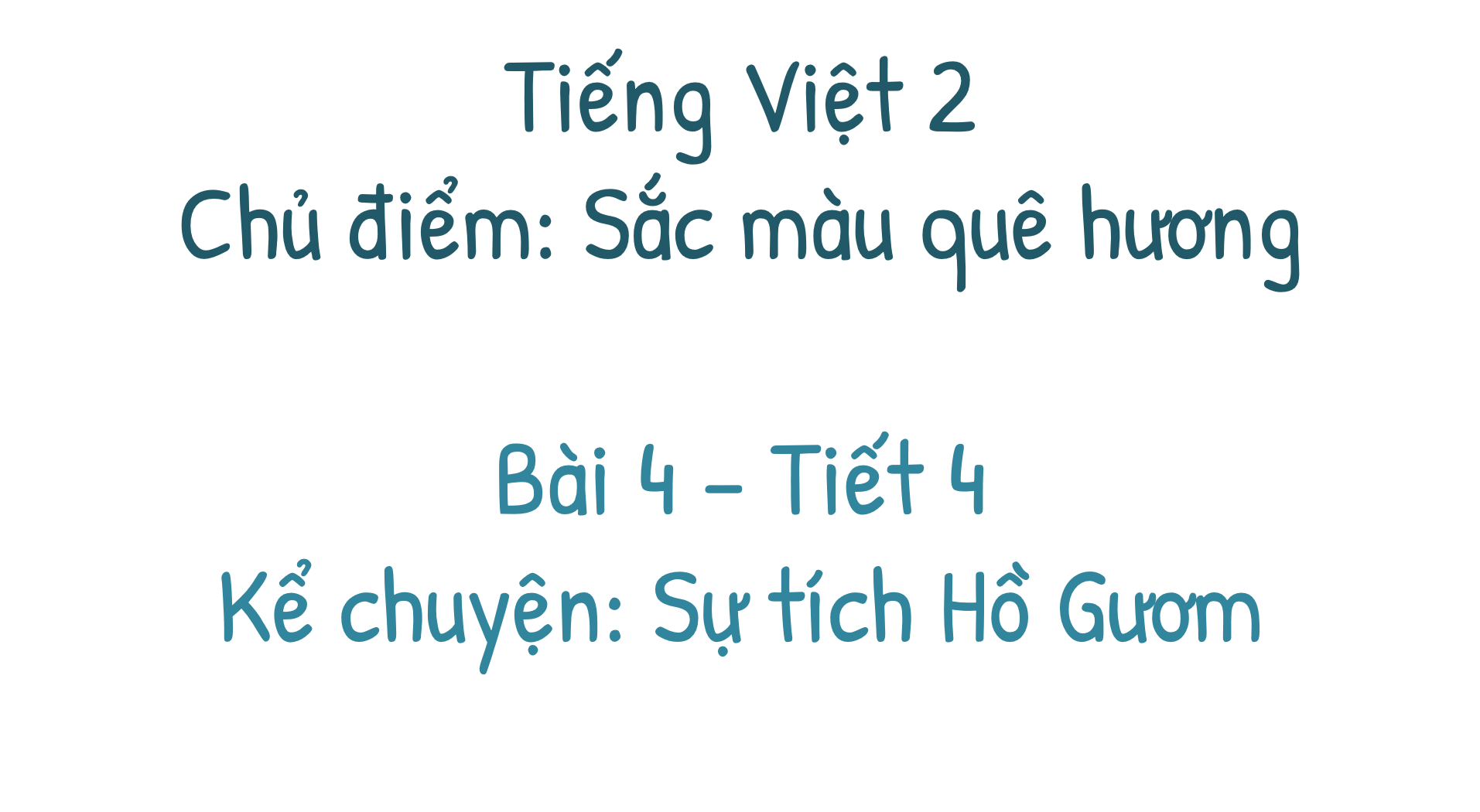 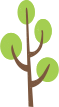 Tiêu chí đánh giá:
Kể đúng nội dung mỗi tranh. 
Giọng đọc phù hợp, thú vị.
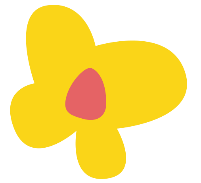 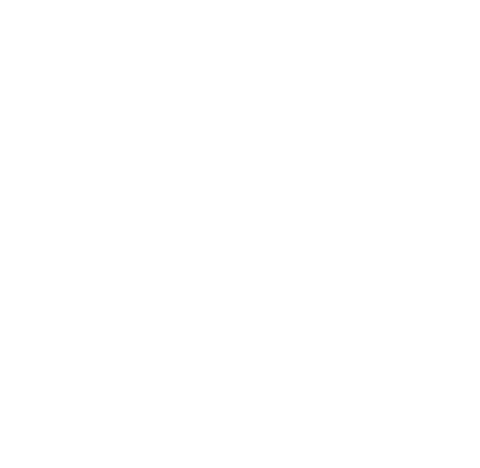 Kể từng đoạn câu chuyện.
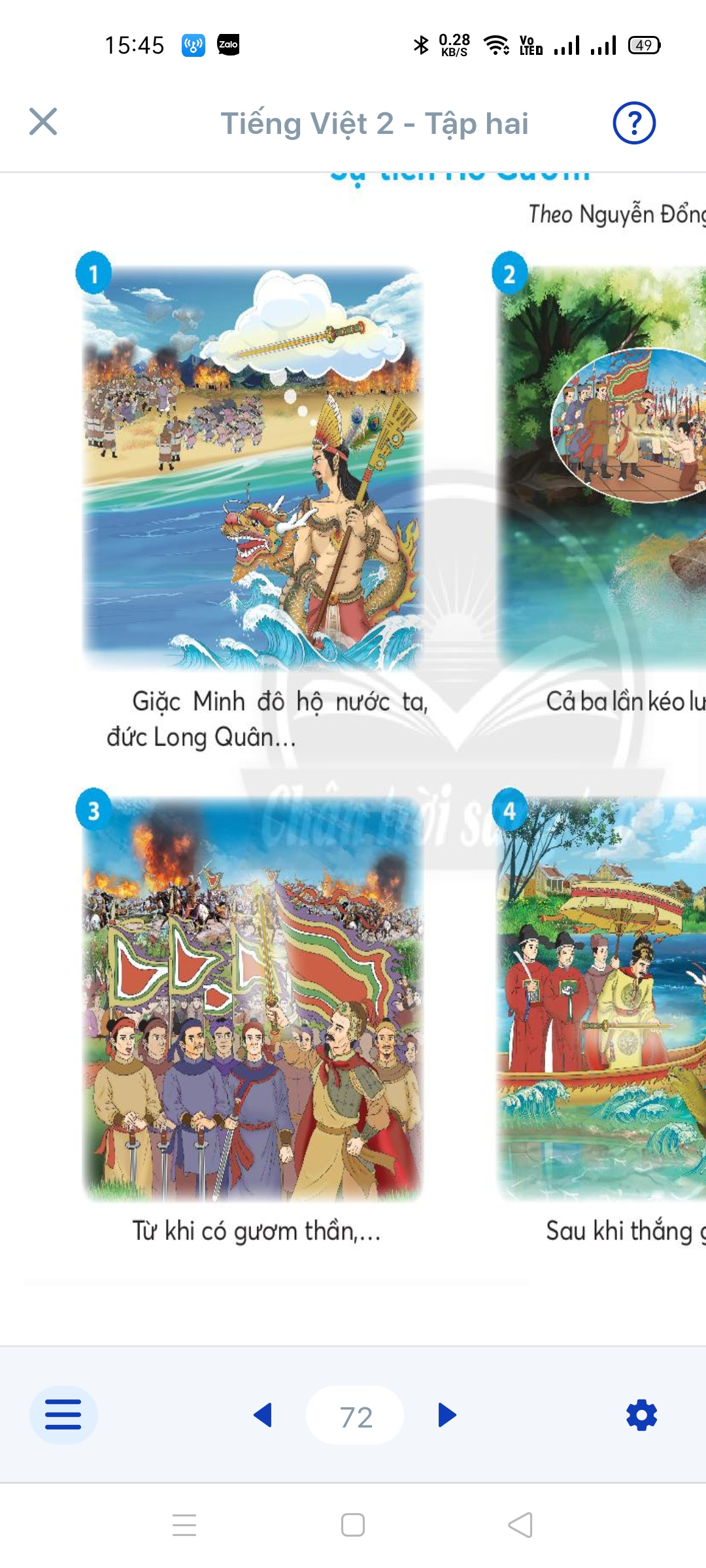 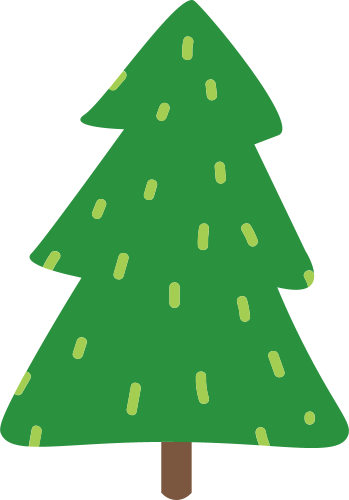 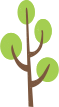 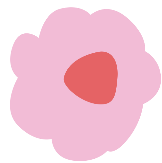 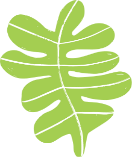 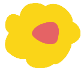 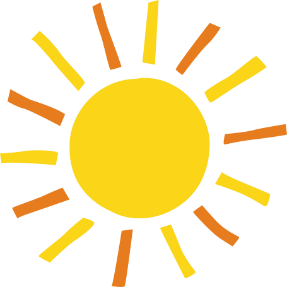 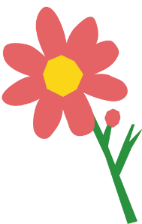 Giặc Minh đô hộ nước ta, đức Long Quân ….
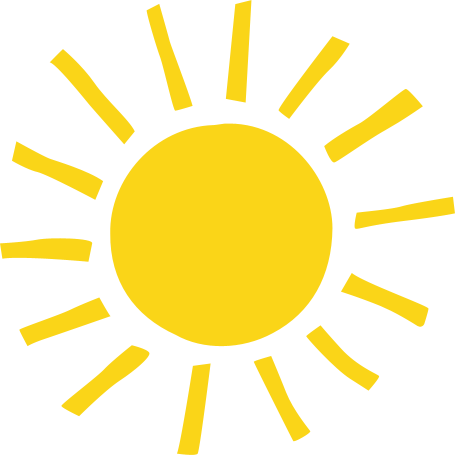 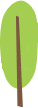 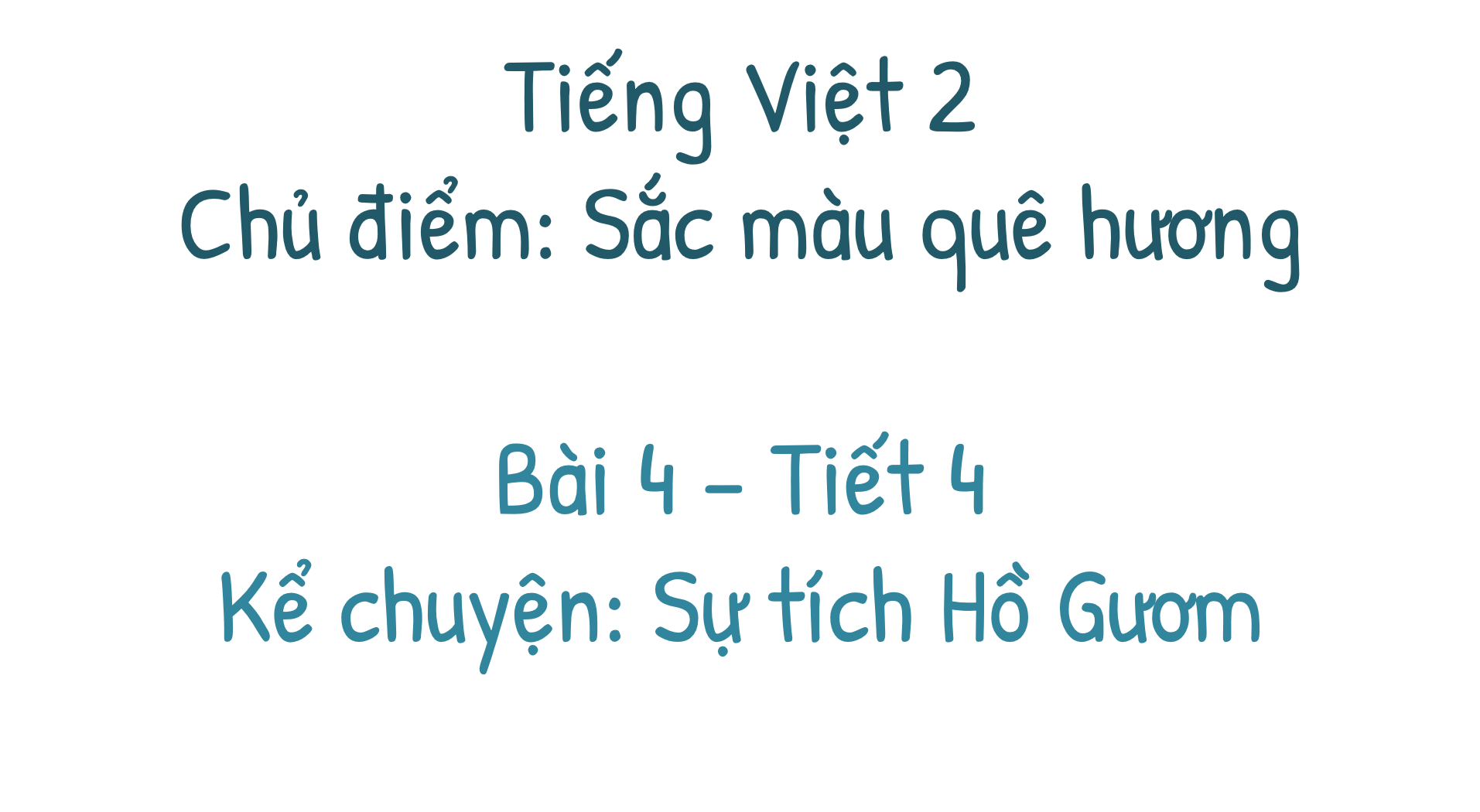 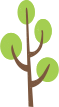 Tiêu chí đánh giá:
Kể đúng nội dung mỗi tranh. 
Giọng đọc phù hợp, thú vị.
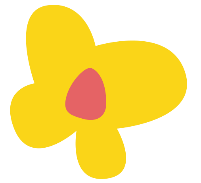 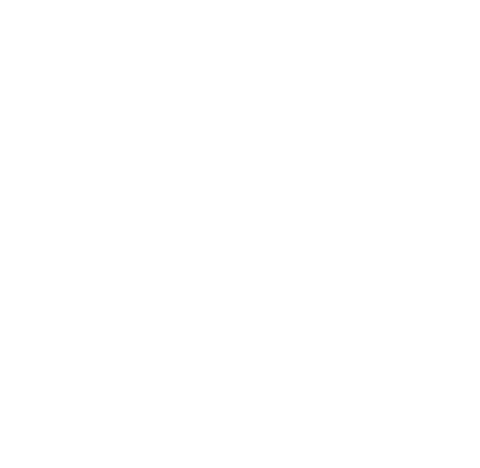 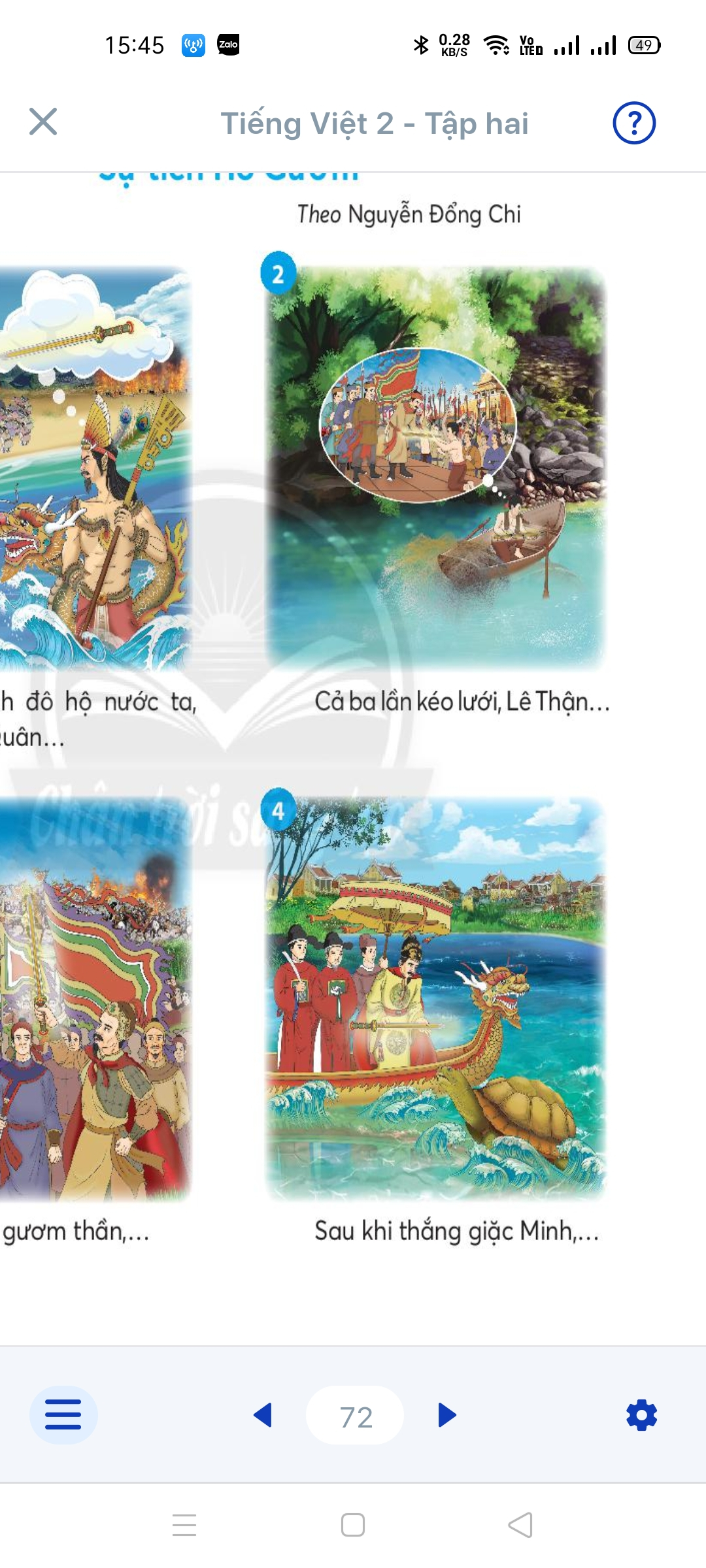 Kể từng đoạn câu chuyện.
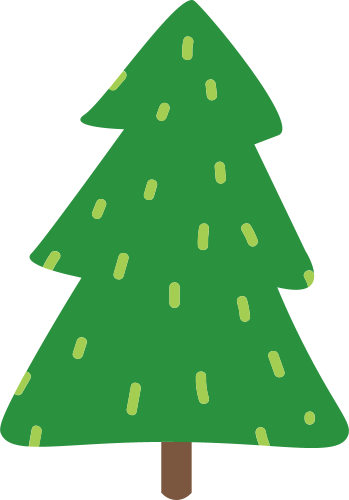 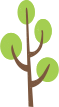 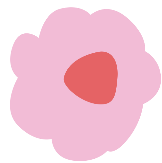 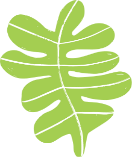 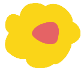 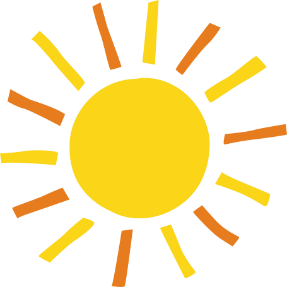 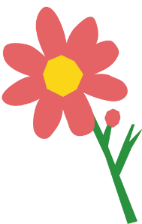 Cả ba lần kéo lưới, Lê Thận…
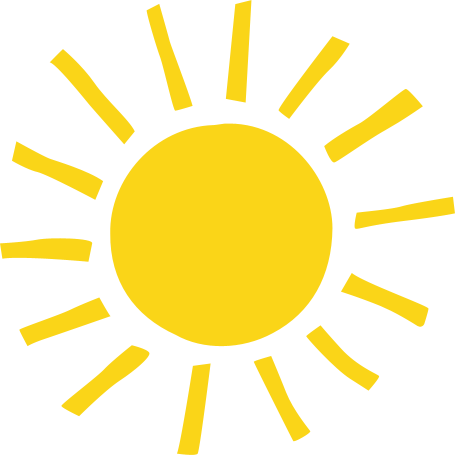 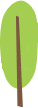 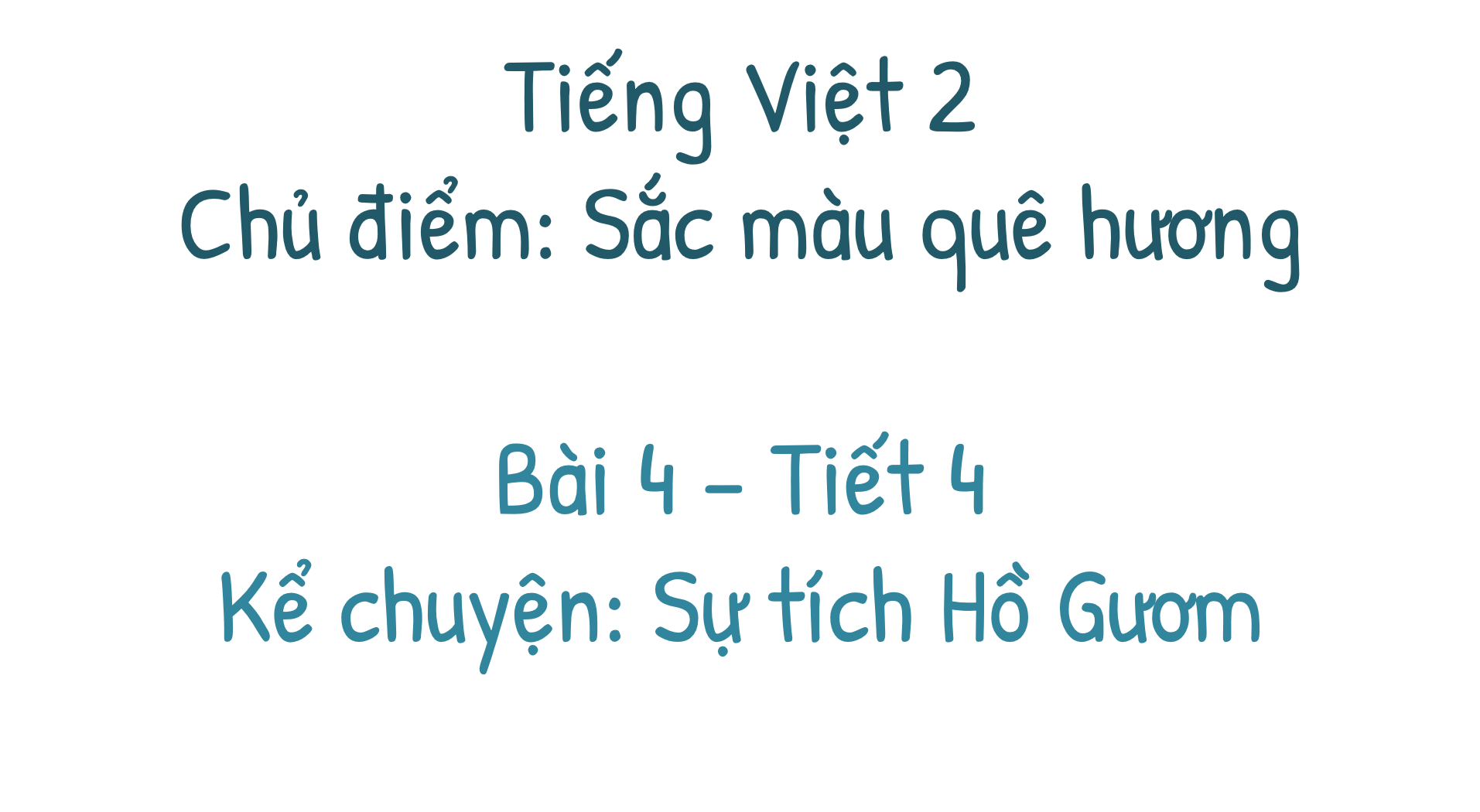 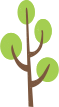 Tiêu chí đánh giá:
Kể đúng nội dung mỗi tranh. 
Giọng đọc phù hợp, thú vị.
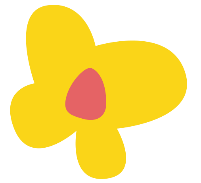 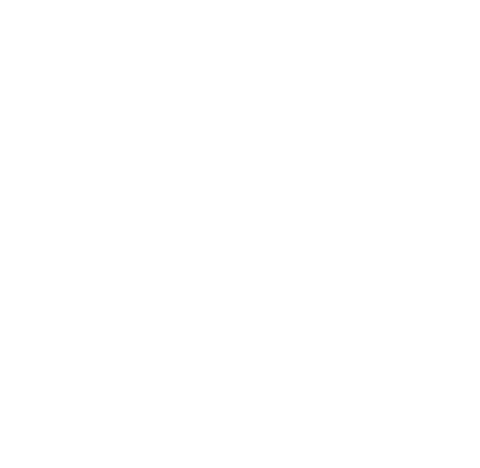 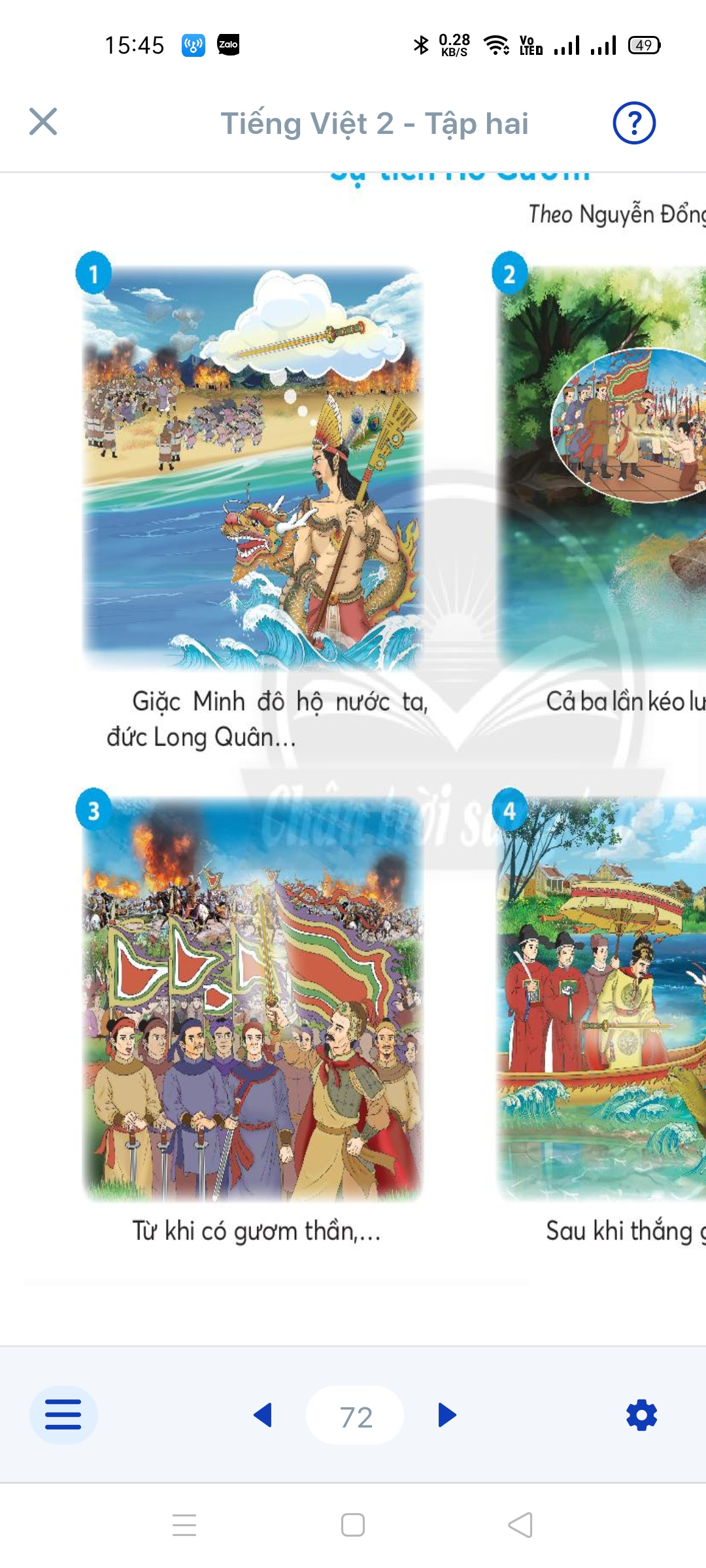 Kể từng đoạn câu chuyện.
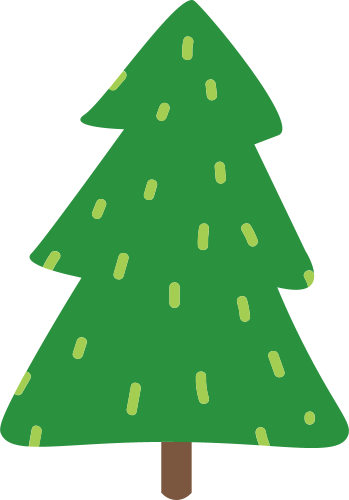 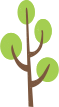 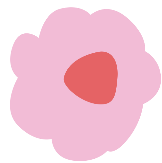 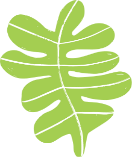 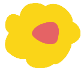 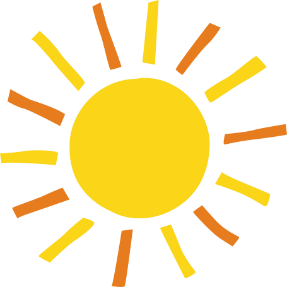 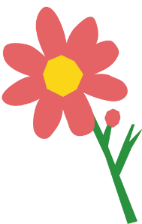 Từ khi có gươm thần,…
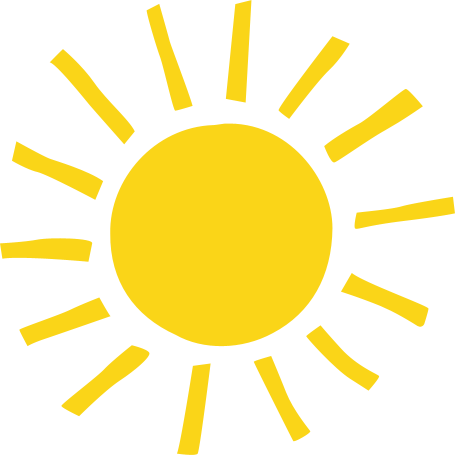 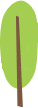 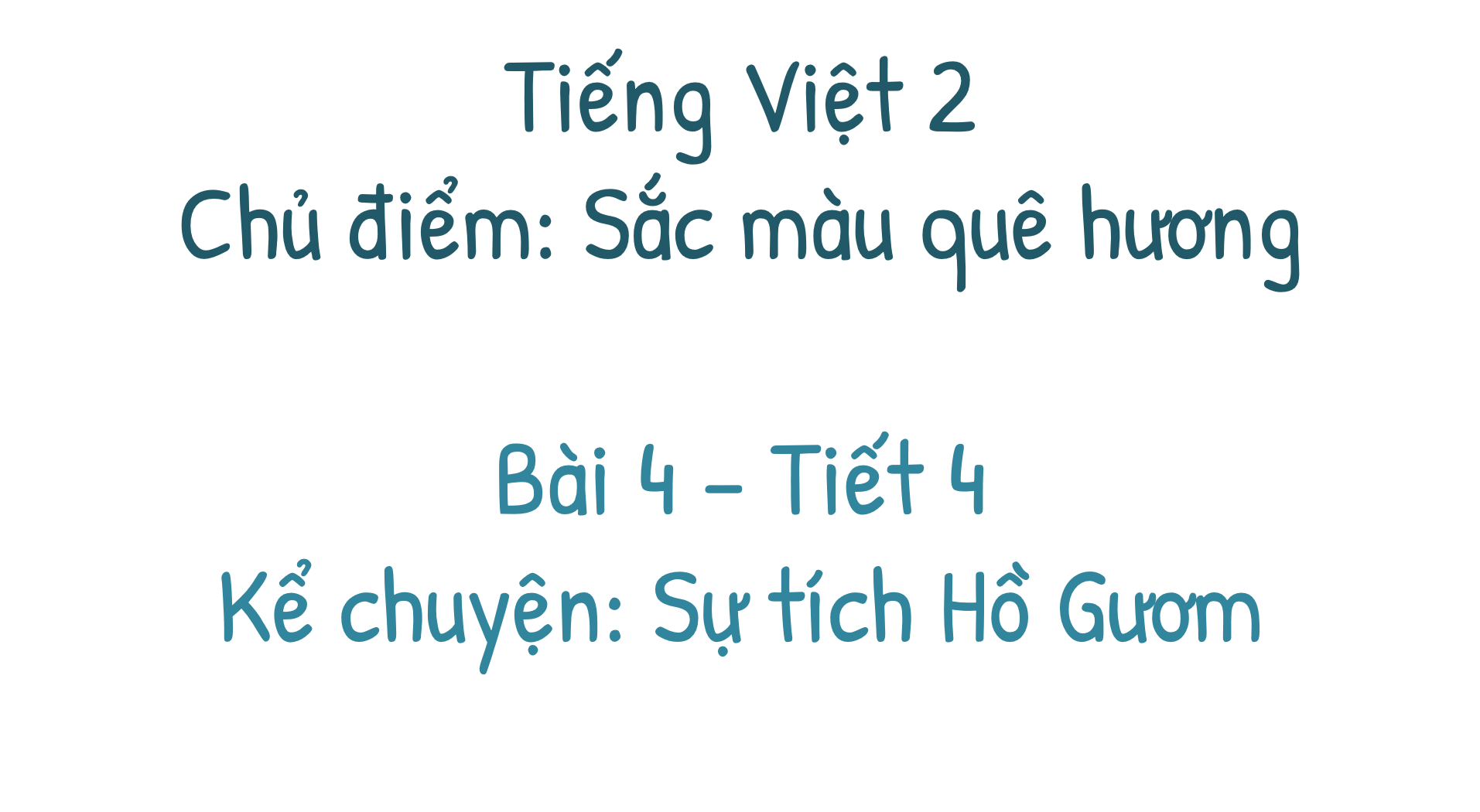 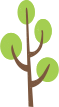 Tiêu chí đánh giá:
Kể đúng nội dung mỗi tranh. 
Giọng đọc phù hợp, thú vị.
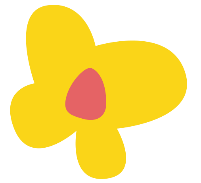 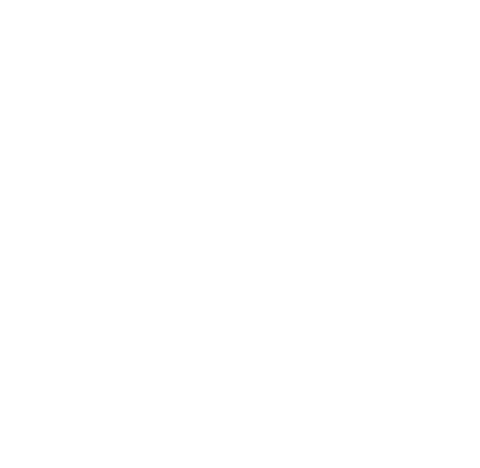 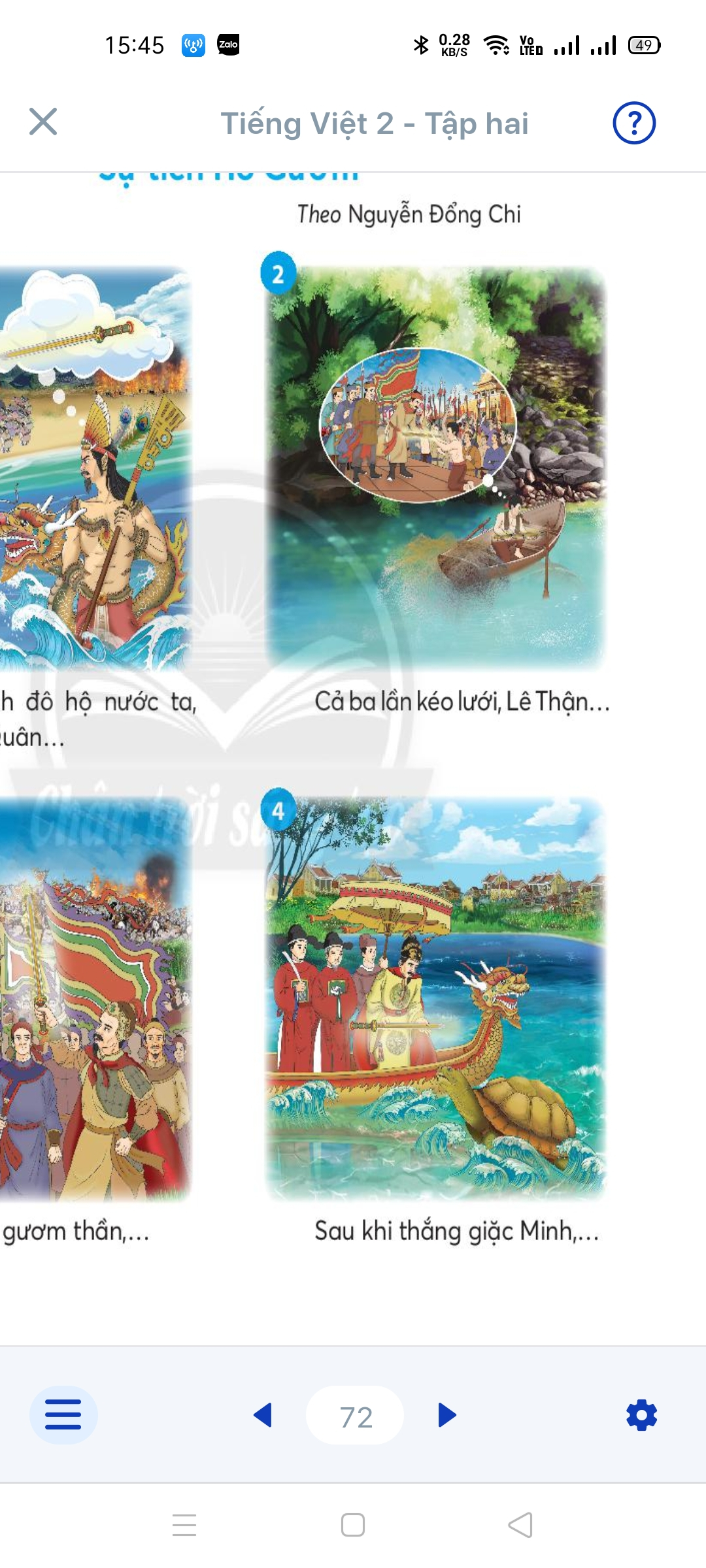 Kể từng đoạn câu chuyện.
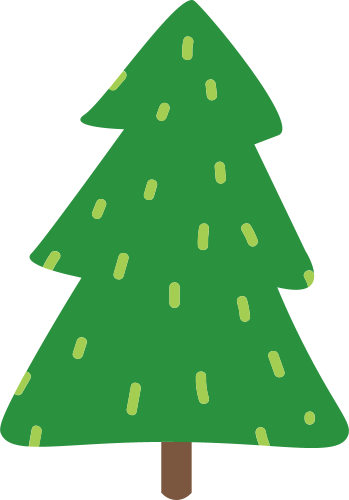 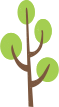 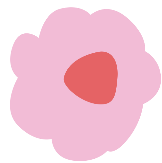 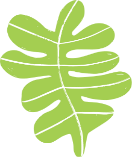 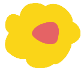 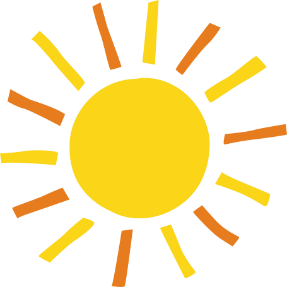 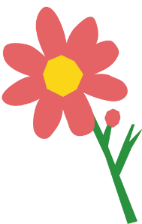 Sau khi thắng giặc Minh,…
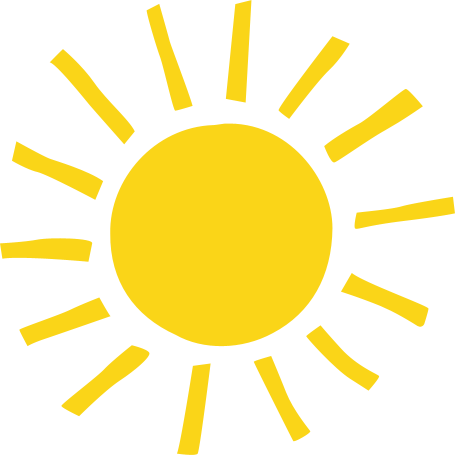 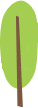 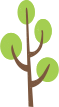 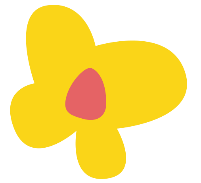 Em thích nhân vật nào?
Vì sao?
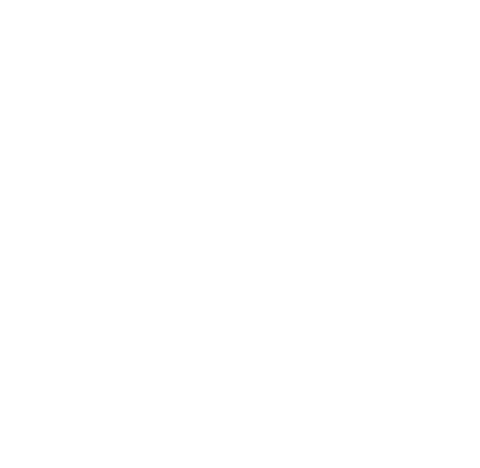 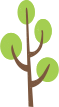 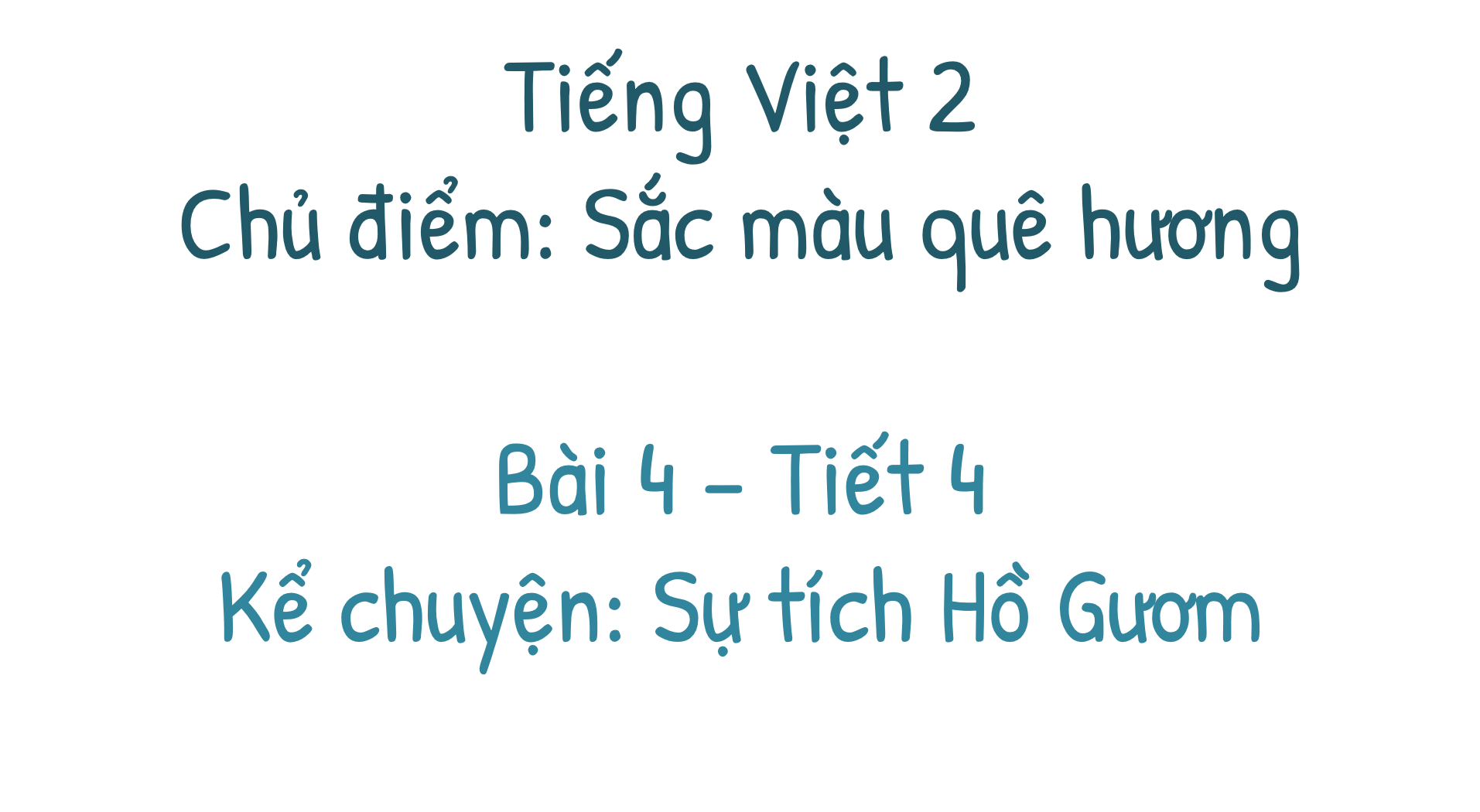 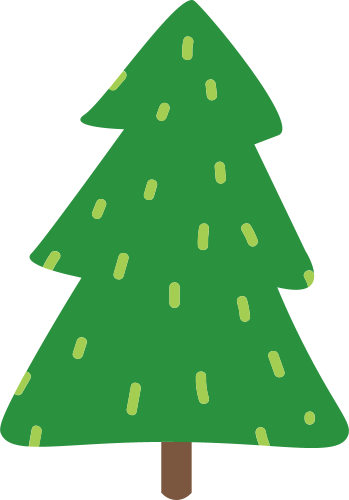 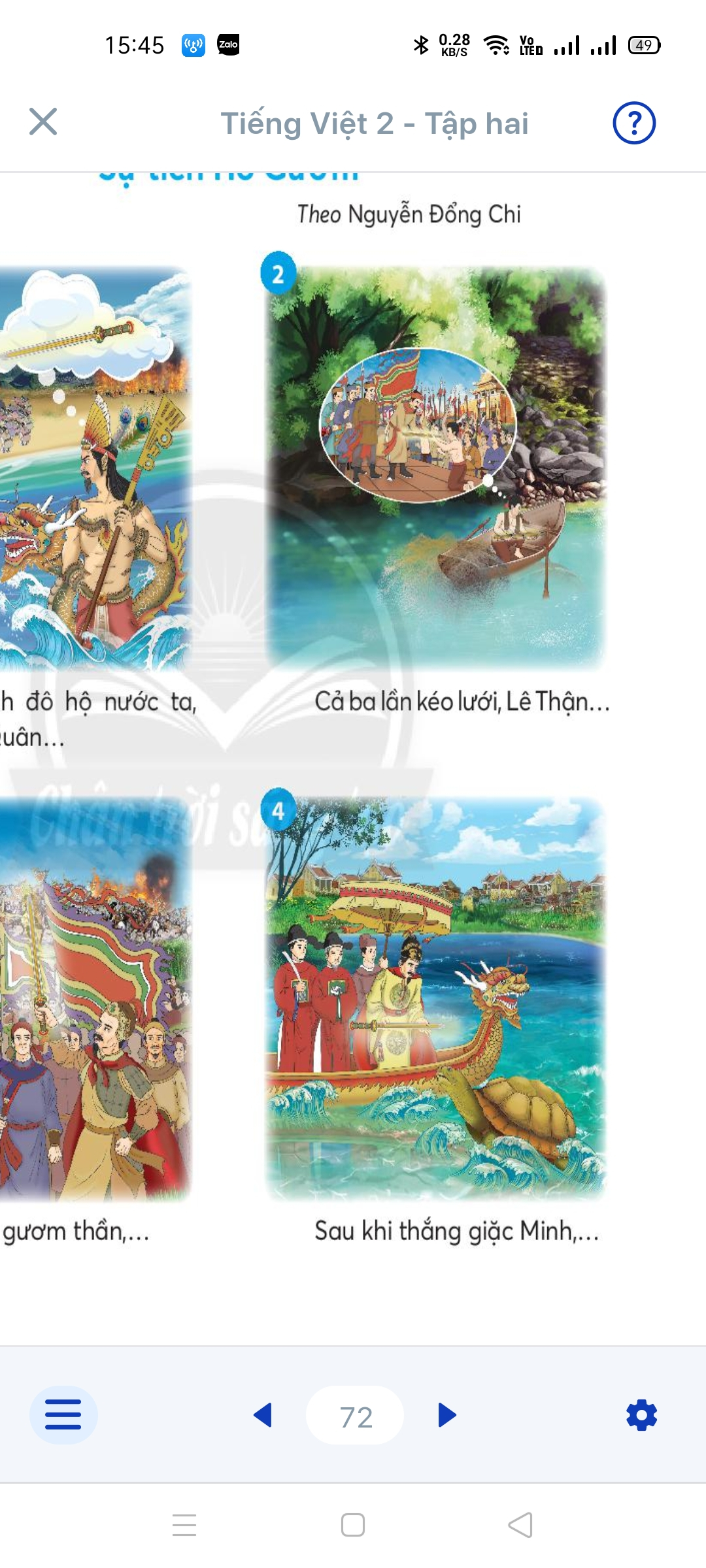 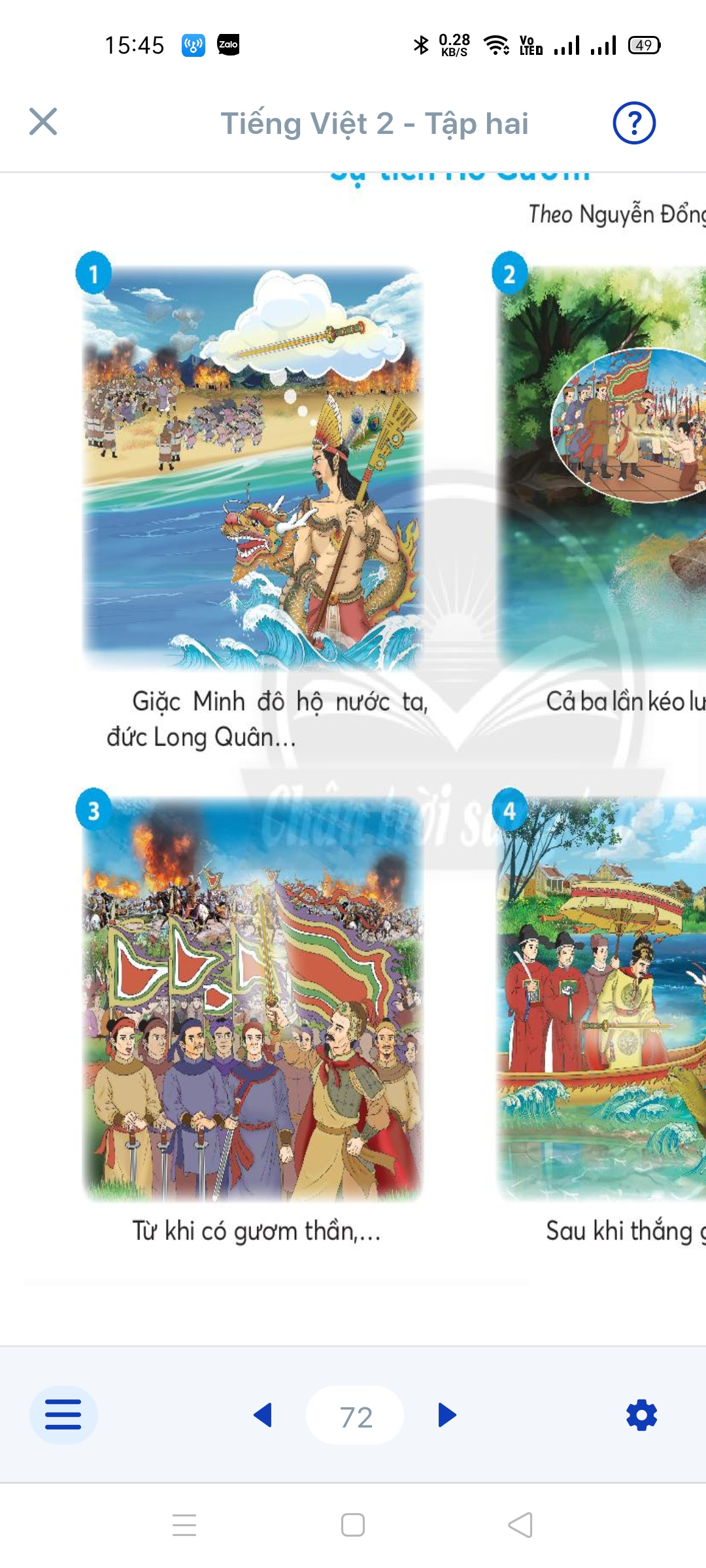 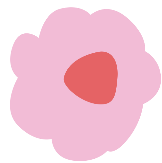 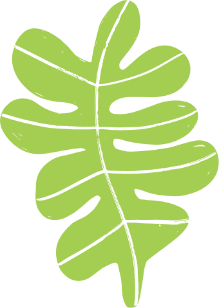 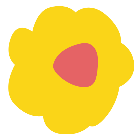 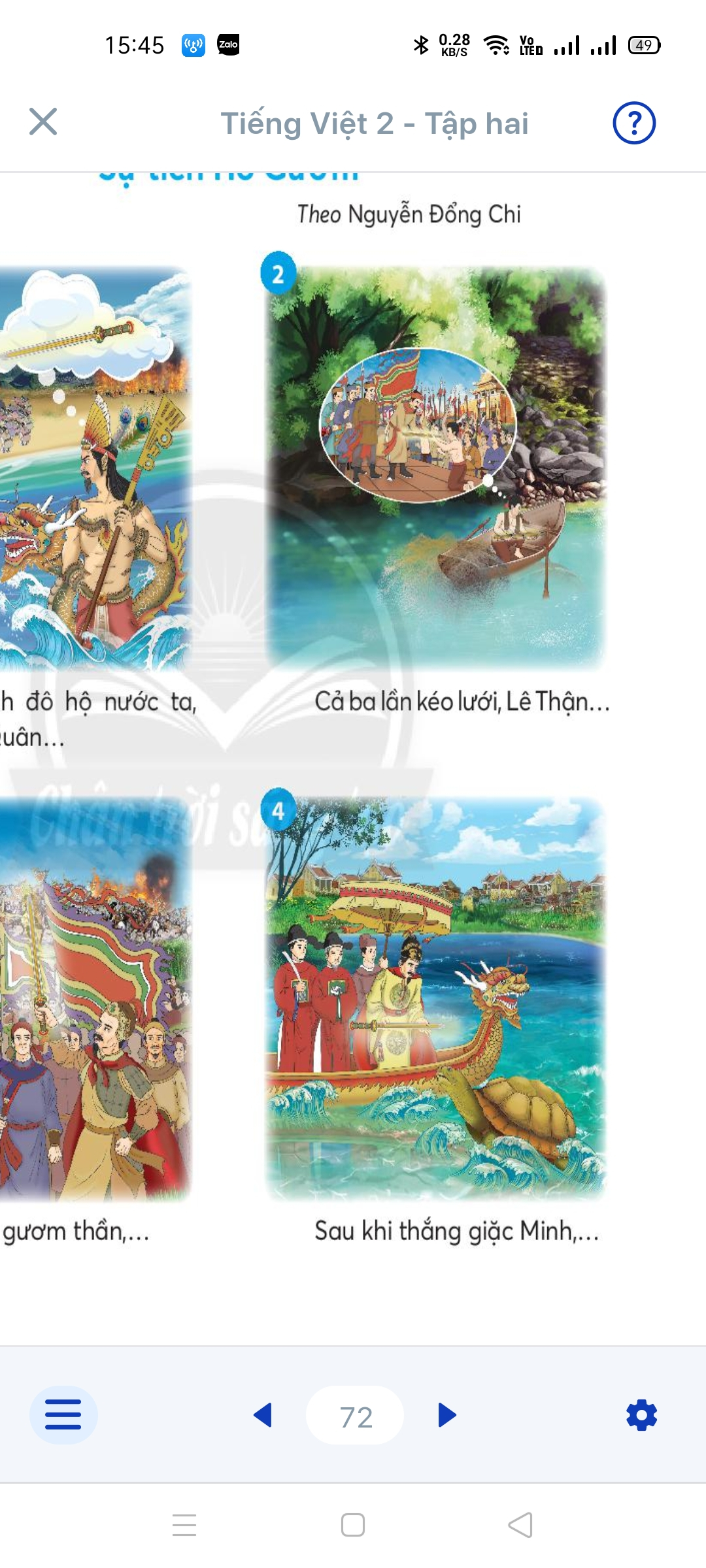 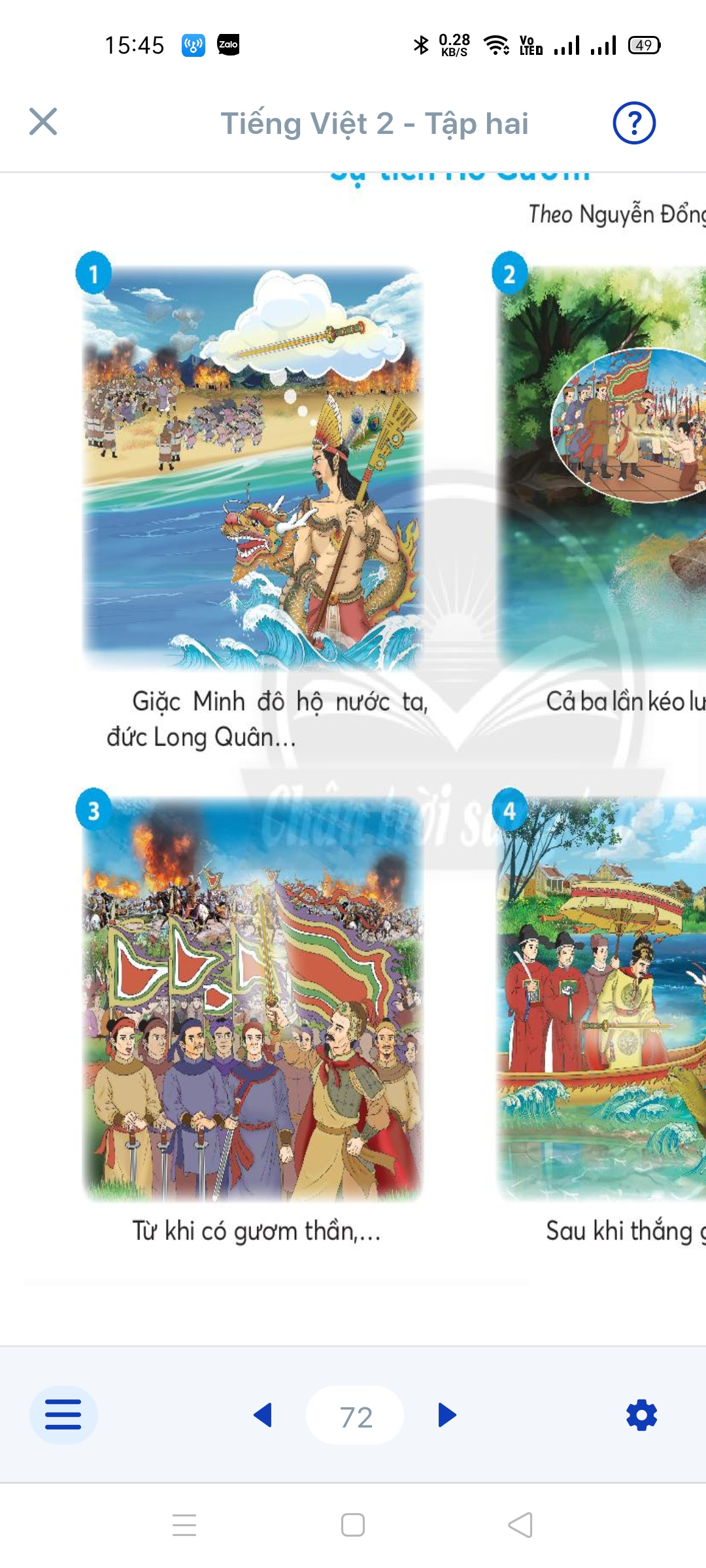 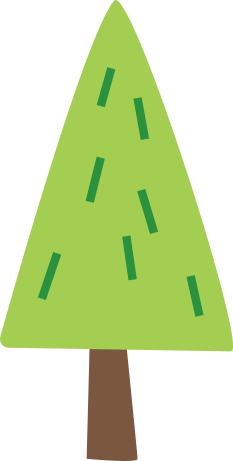 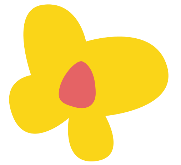 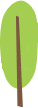 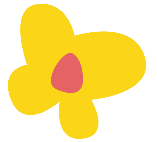 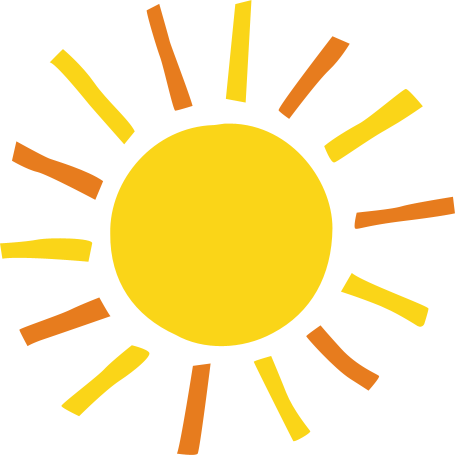 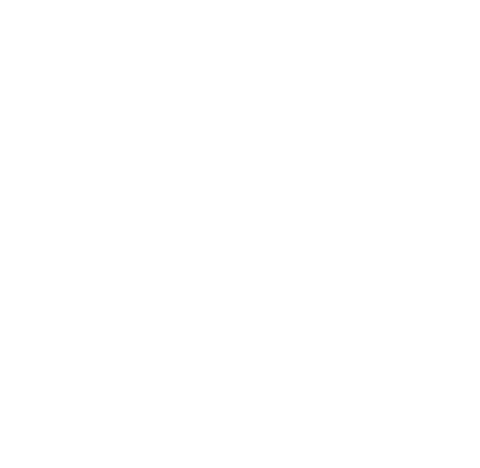 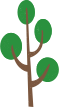 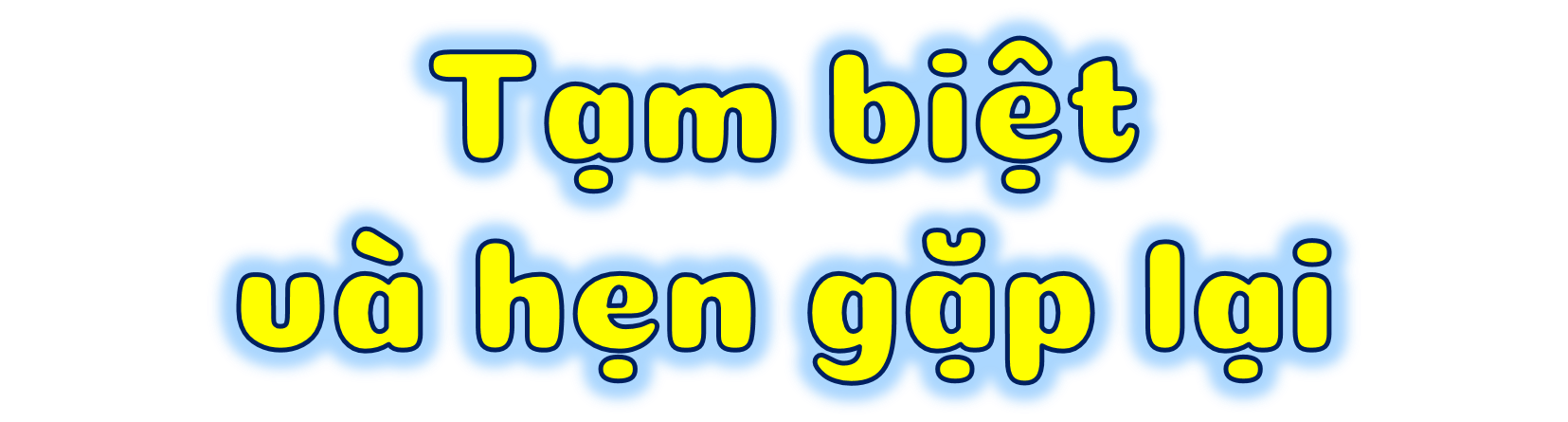 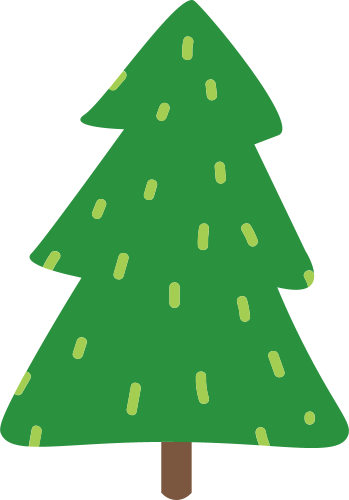 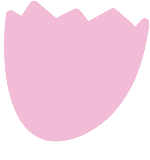 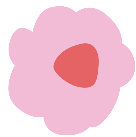